Upgrade of the Forward Calorimeter (FCAL 2)
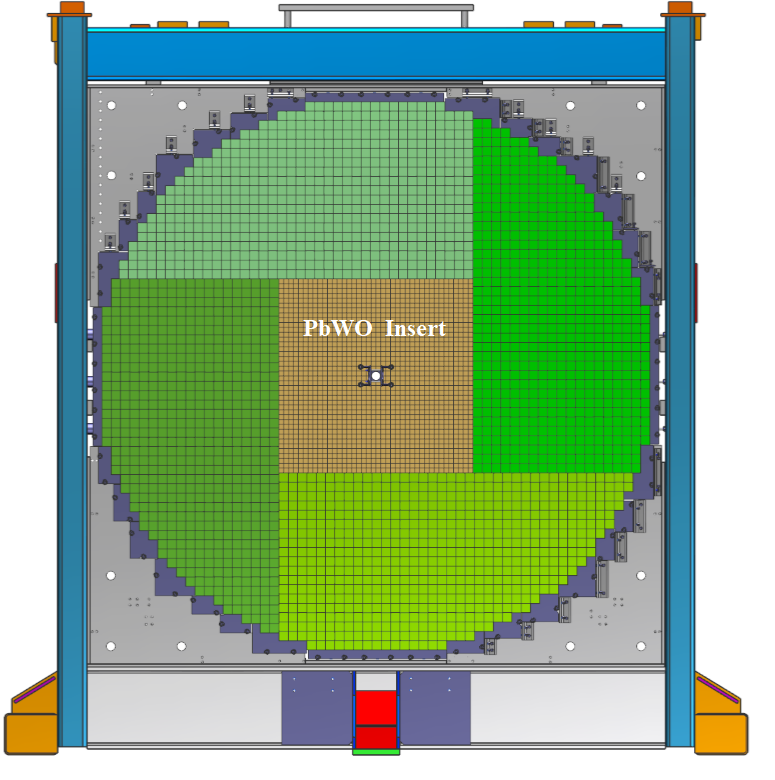 Replace inner part of the lead glass               
           calorimeter by PbWO4  crystals 
(the goal is to install an array of  50 x 50  crystals)
Significantly improves reconstruction of GlueX channels of interest and allows to 
                                      study rare  decays such as 0
1
PWO Calorimeter Prototype: Compton Calorimeter
Used during the PrimEx -  experiment in Hall D for reconstruction of  Compton event (Spring 2019)
built in collaboration with Hall C
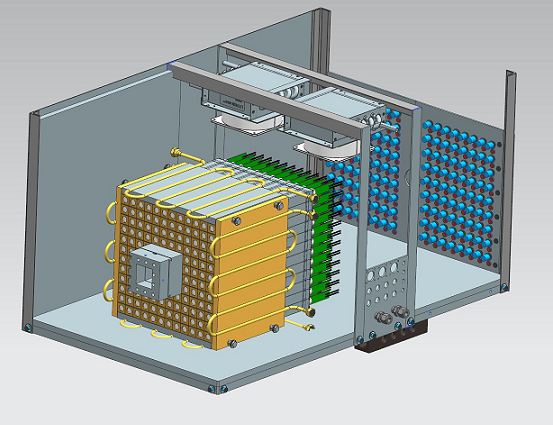 Array of 12 x 12 PbWO4 crystals 
 

Beam hole: 2 x 2 crystals


Water cooling  (18 C),  nitrogen purge
      

LED-based gain monitoring system


Positioned on X-Y movable platform
2
Compton Calorimeter:  Module Assembly
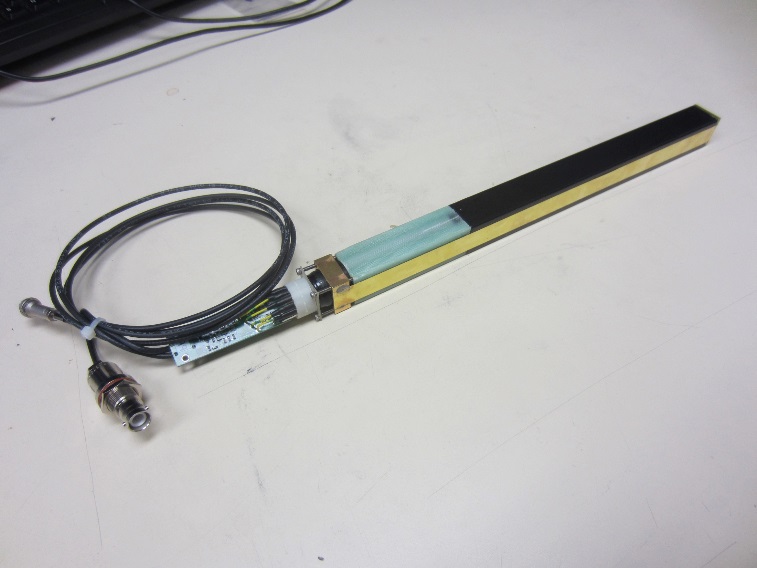 PbWO4 crystal
20.5 mm x 20.5 mm x 200 mm 
       PbWO4 crystal wrapped with a 
       ESR reflective foil  and Tedlar 

Hamamatsu R4125 PMT 

 PMT divider and amplifier 
      designed at JLab
PMT housing
Brass strip
Popov, et. al, IEEE proceedings, Nov 2012
PMT divider & Amplifier
FCAL insert will be position in the fringe field of solenoid magnet ( Bz  <  50 G, Bxy < 10 G)
Magnetic shielding simulated with TOSCA and measured using Helmholz coils  
Use soft iron PMT housing and acrylic light guides                              GlueX-Doc-4166
                          light collection studied using the Hall D pair spectrometer test setup
https://halldweb.jlab.org/wiki/index.php/Ligh_Guide
3
Compton Calorimeter: Performance
Energy Resolution
compared with Hall B hybrid calorimeter 
   (built from SICCAS crystals produced more
                          than15 years ago)
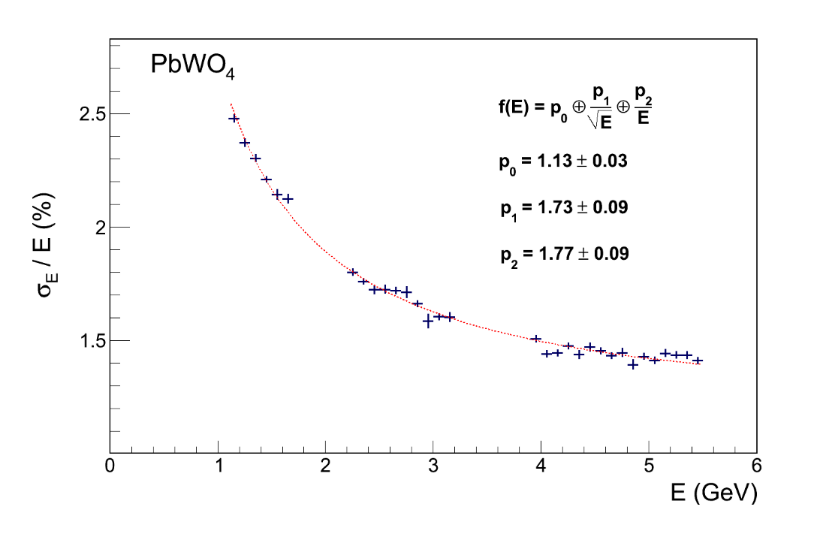 Compton 
     Calorimeter
Reconstruction of Compton events 
                  in PrimEx
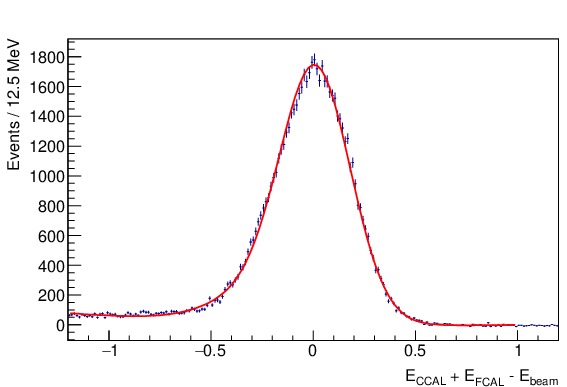 


Two cluster events

Clean reconstruction of Compton candidates
4
Status of Calorimeter Construction
PbWO crystals from two vendors: SICCAS and CRYTUR

            - Ordered 1000 crystals. About 200 crystals delivered to the lab

            - perform various QA checks

Received from Hamamatsu 500 R4125 PMTs. 

Finalizing design of the PMT active base 

Ordered readout / trigger electronics, HVs for 1600 modules

Preliminary engineering design of the calorimeter frame and installation procedures

Have already fabricated several modules. Ready to start mass production
NIM A956 (2020) 163375
https://halldweb.jlab.org/wiki/index.php/FCAL_Insert
5
Testing of PbWO4 Crystals
Light yield measurement (Na22 source)
Dimension measurements
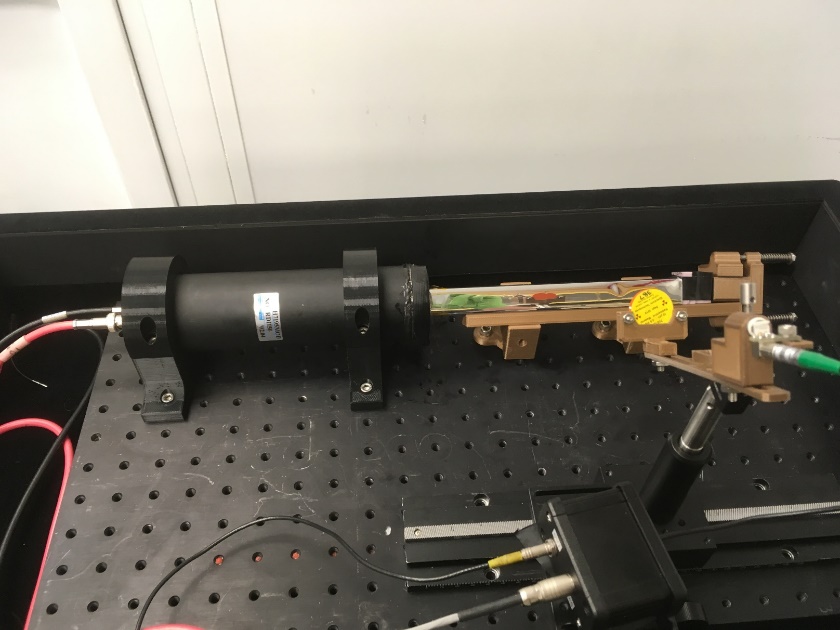 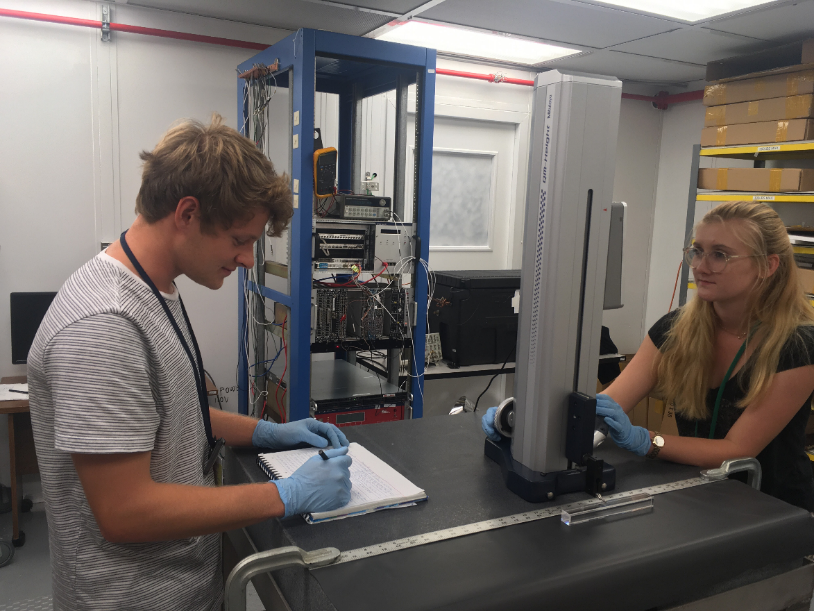 Pair Spectrometer test setup in Hall D
Light transmission measurement
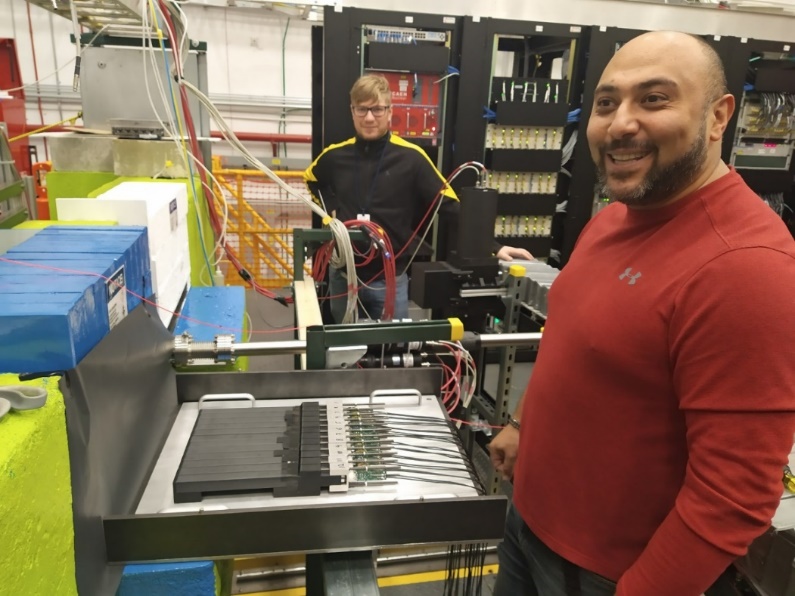 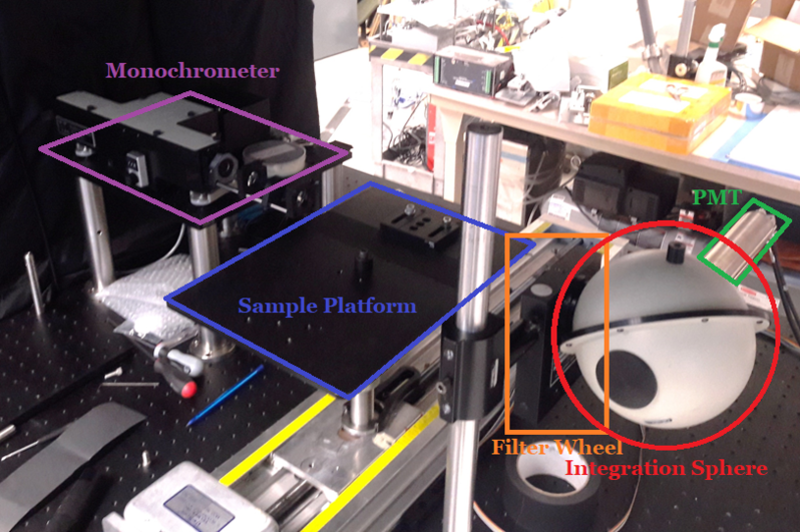 6
Installation Schedule
We expect to start the detector installation after the Spring run in 2023
 
   -  the size of the insert may vary  depending on availability of funds. The project is 
      funded by the Jefferson Lab. Applied for the NSF grans (PI, Prof. L. Gan, UNCW)

 The FCAL 2 can be integrated to the Hall D detector in about 6 months

        - the installation plan has been developed 
                 ( T. Whiltatch presentation at GlueX collaboration meeting, May 2020 )

        - main installation steps:  Disassemble FCAL modules, modify FCAL frame, 
                                    Install lead glass and PbWO4 modules, connect cables
7
Backup Slides
8
Compton Calorimeter:  Module Assembly
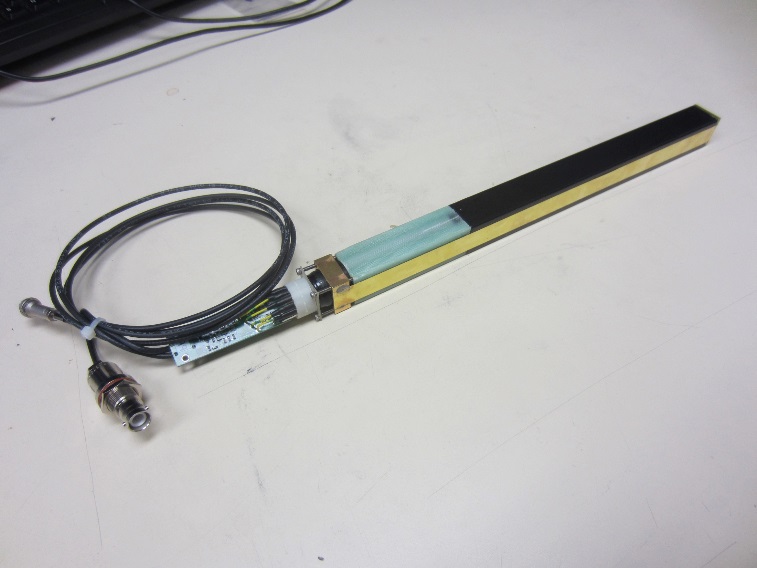 PbWO4 crystal
PMT housing
New module features:

 -   Soft iron PMT housing 

 -   Acrylic light guide
Brass strip
PMT divider & Amplifier
PbWO4 crystal wrapped with a ESR reflective foil  and Tedlar 
 
Brass tension strips (25 μm) are brazed to flanges and hold the module together

PMT is placed inside G-10 housing, wrapped with mu-metal foil
9
Upgrade of the Forward Calorimeter
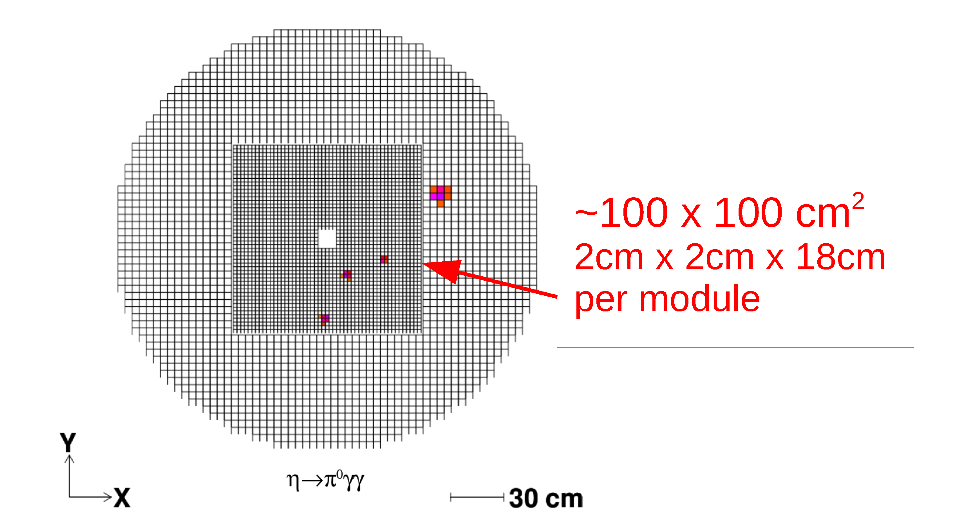 Replace inner part of the lead glass calorimeter by PWO crystals
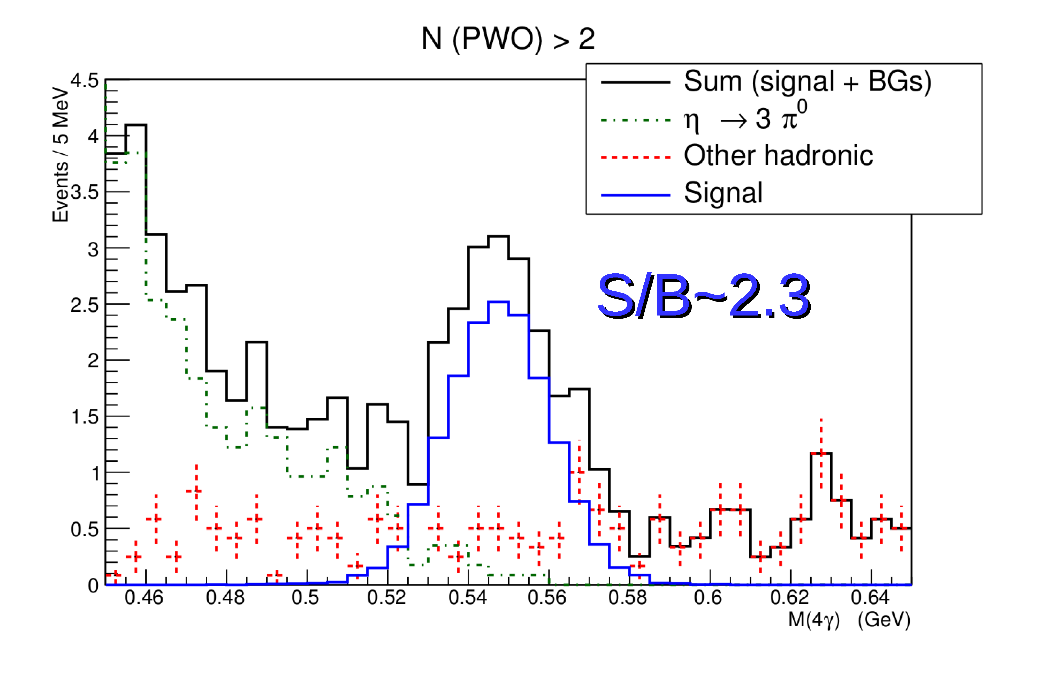 MC simulation:
  -  Reconstructed 0 events during 
                1 day of taking data
10
Project Overview
PbWO Crystals
 
Module Design

PMT and Active Base

Electronics

Frame Design / Engineering
https://halldweb.jlab.org/wiki/index.php/FCAL_Insert
11
PWO Crystals: Procurement Status
64   crystals received  from CRYTUR, all accepted

500 crystals ordered from SICCAS
 
                - 183 crystals received  (60 Hall C replacement + 123 Hall D) 

                -  All produced crystals were checked at SICCAS by Wuhan group

Preparing a new contract for ordering 500 more crystals
 
               -  Paperwork is in place, coordinated with SICCAS  (DOE approval will be needed)
       
               -  Expected delivery of all crystal - end of January 2021 (150, 150, 200 crystals)

Additional financial support - UNCW NSF grant is under review
12
PWO Crystals
192 SICCAS crystal received in the middle of April (first batch)

Performed quick inventory and visual inspection check 

 Visually all crystals look Ok
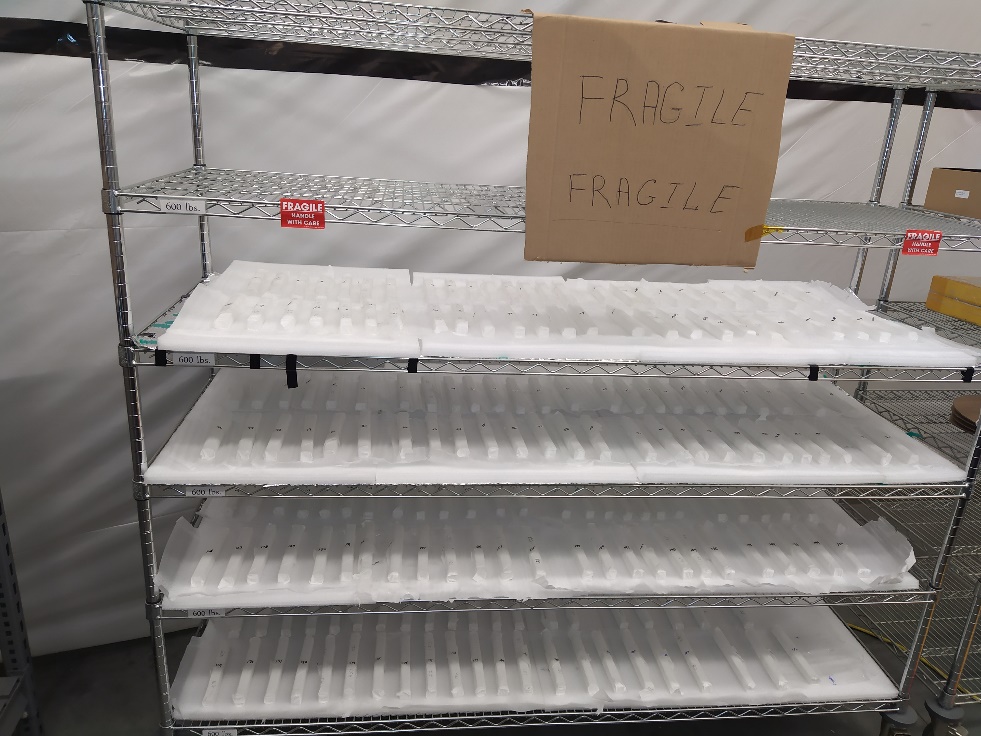 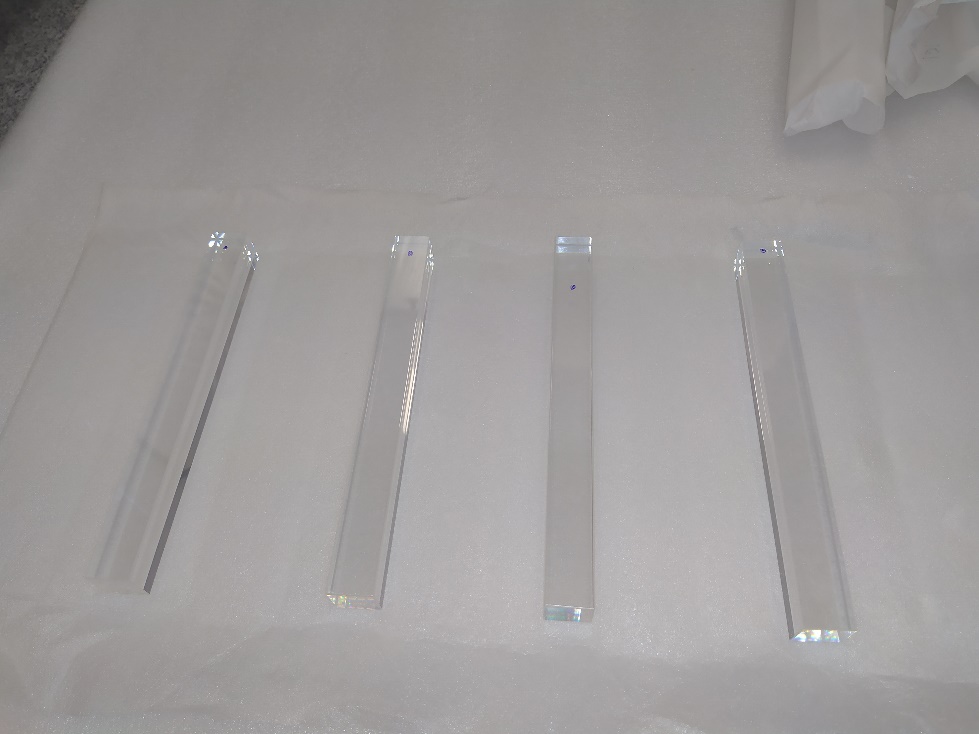 13
Crystal QA Tests
Visual inspection  

Measurement of crystal dimensions   

Measurement of light transmission

Measurement of light yield
Crystal properties and testing procedures 
                    Nucl.Instrum.Meth. A956 (2020) 163375
14
Visual Inspection
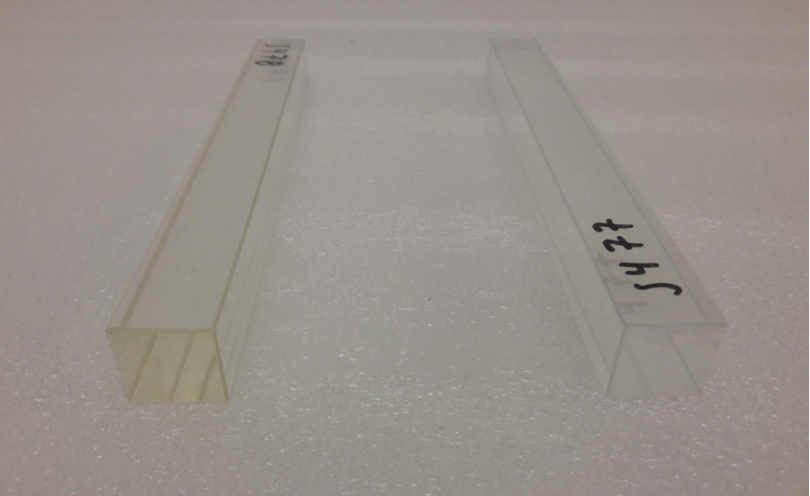 NPS Lab

Check crystal color

Use laser pointer to observe cloudy regions

Check edge quality for scratches and chips
yellow discoloratiuon
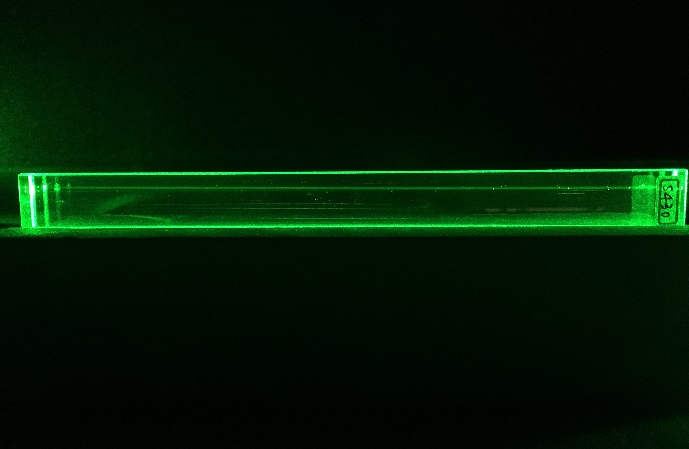 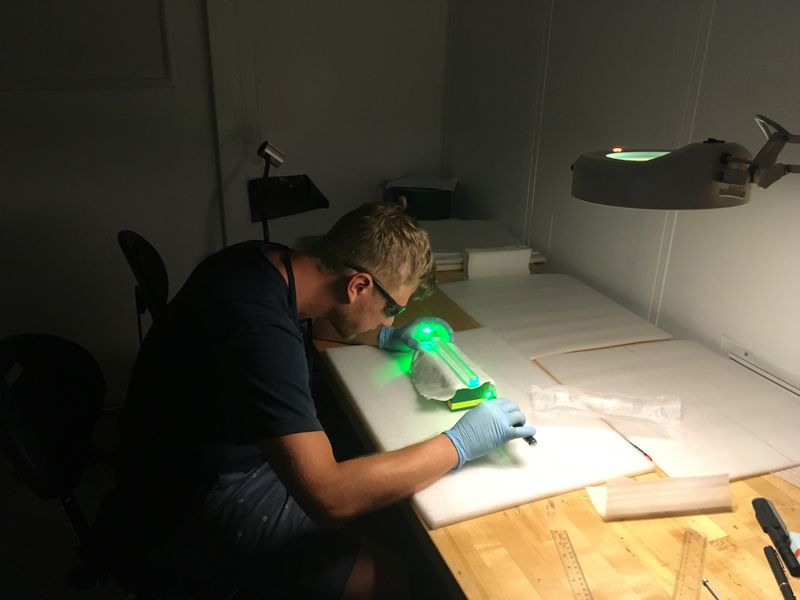 Clear crystal
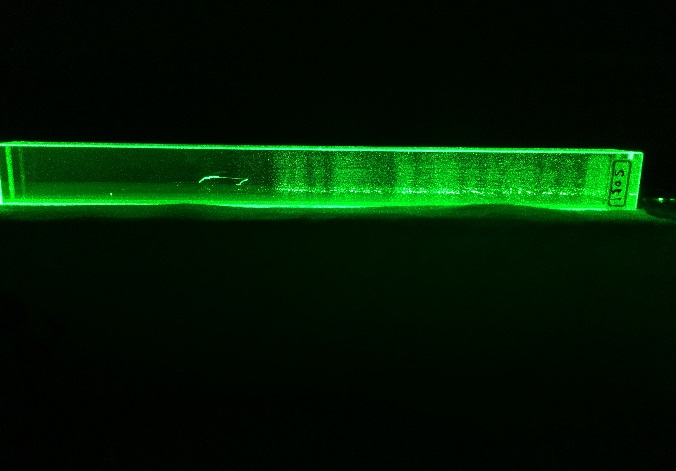 Cloudy regions
Crystal Dimensions
NPS test Lab
   - Granite table
   - Vertical height gage
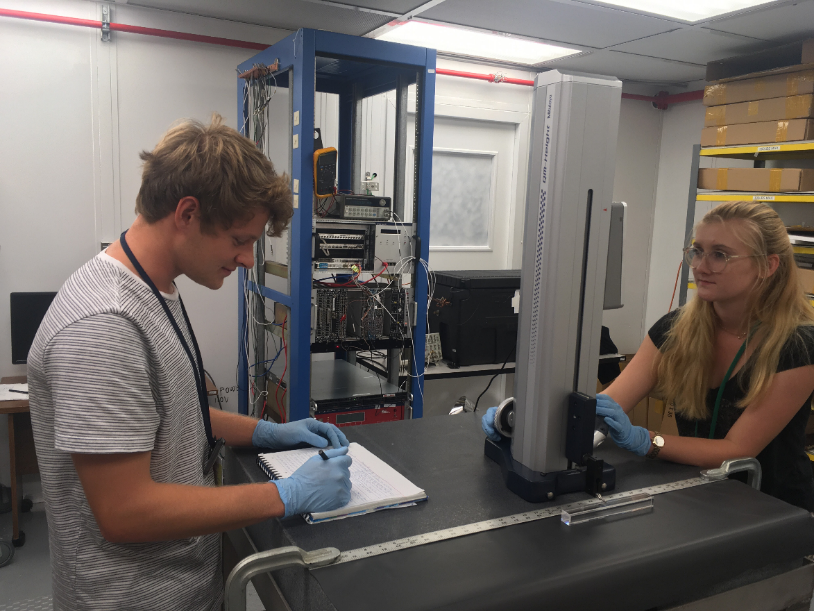 Crystal measurement for NPS
                 (CCAL)
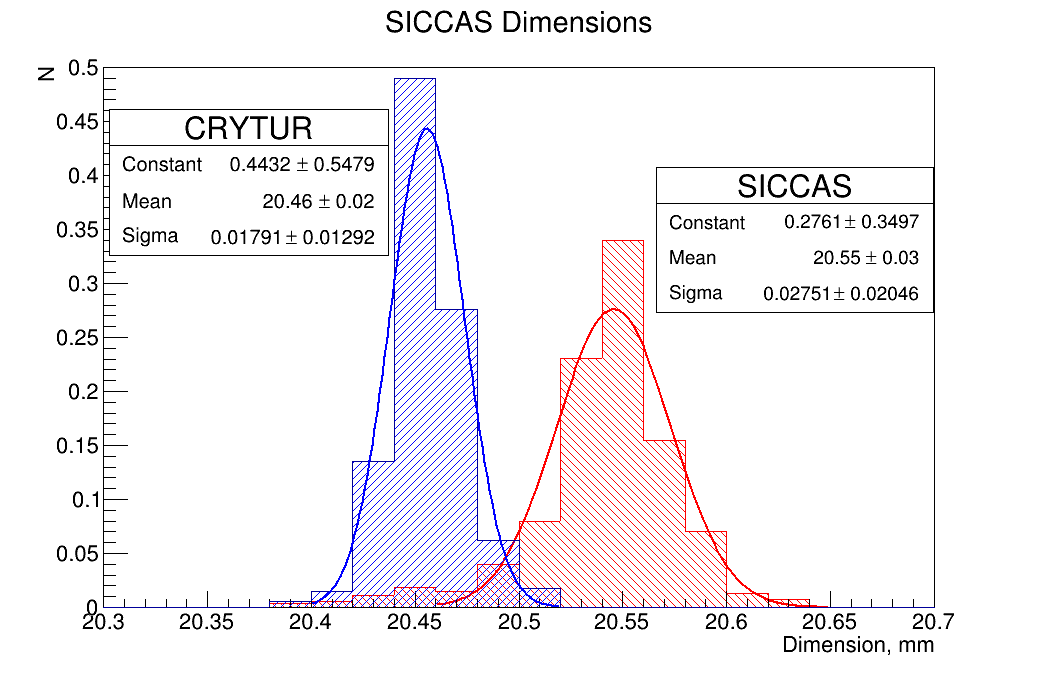 The lab and setup will be used to measure the Hall D crystals as well.
16
Light Transmission Measurement
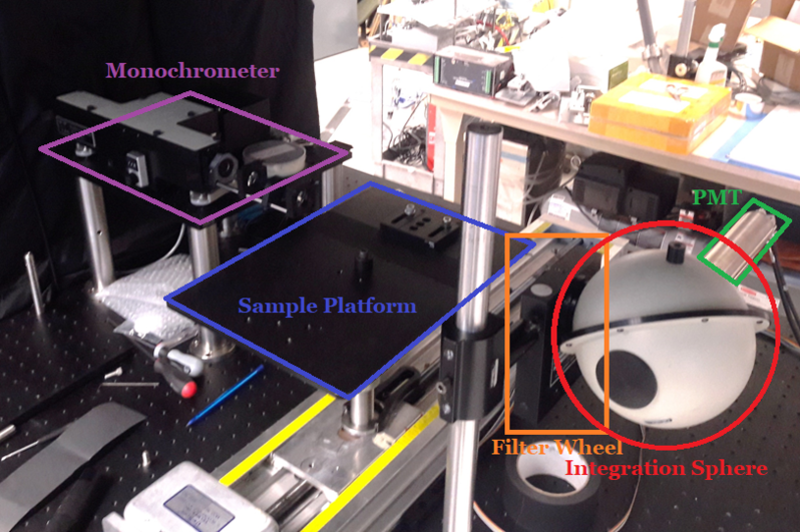 crystal transmittance as a function of             
                        wavelength
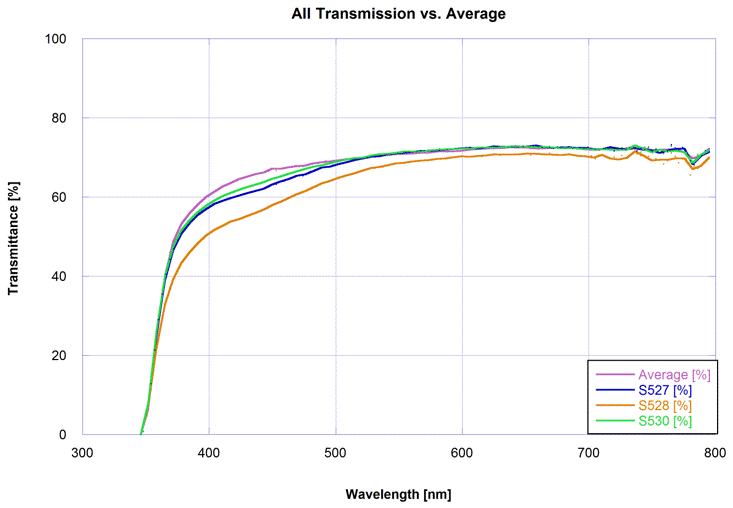 crystal with yellow 
     discoloration
Setup at Jefferson Lab (Carl Zorn’s lab)
       -   automatic operation for measurements 
       -   will be used by Hall D 

Reproduce transmittance measurements 
     performed with the setup  at CUA

Measurement procedure:
Correlation between crystal
transmittance and crystal color
https://halldweb.jlab.org/wiki/index.ph/Measurement_Light_Transmission
17
Crystal Transmittance
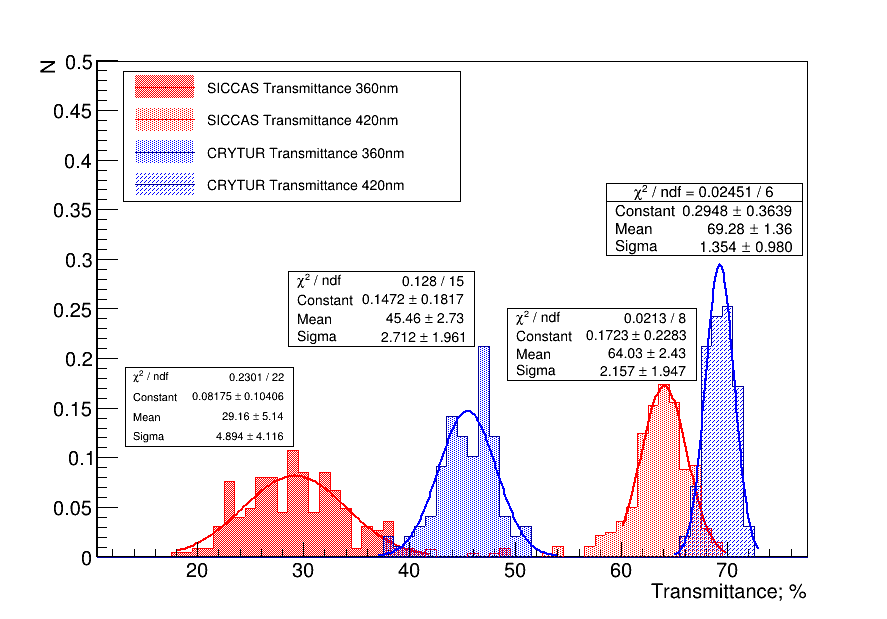 18
Light Yield Setup
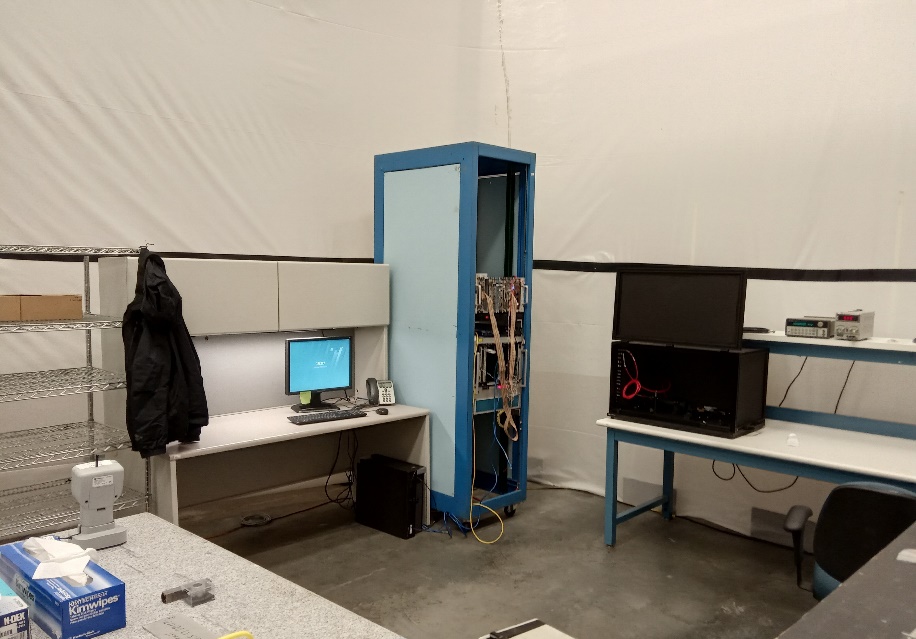 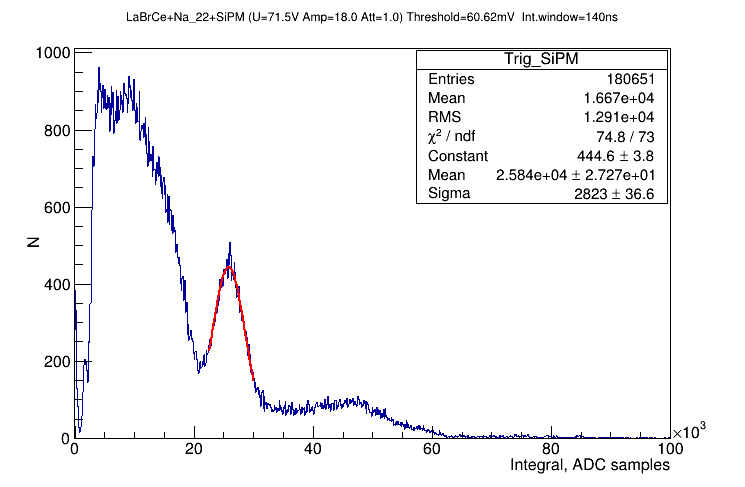 Trigger
LaBr(Ce) scint
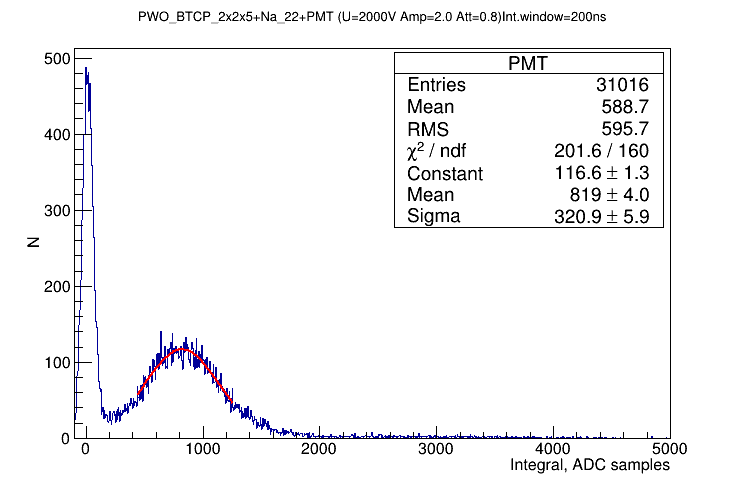 Na-22 β+ and gamma source
     -  two 0.511 MeV photons.  One used  
         for the trigger
New setup at TEDF (similar to NPS lab)
     - crate with readout electronics
     - CODA running on local PC
PWO
19
Light Yield Setup
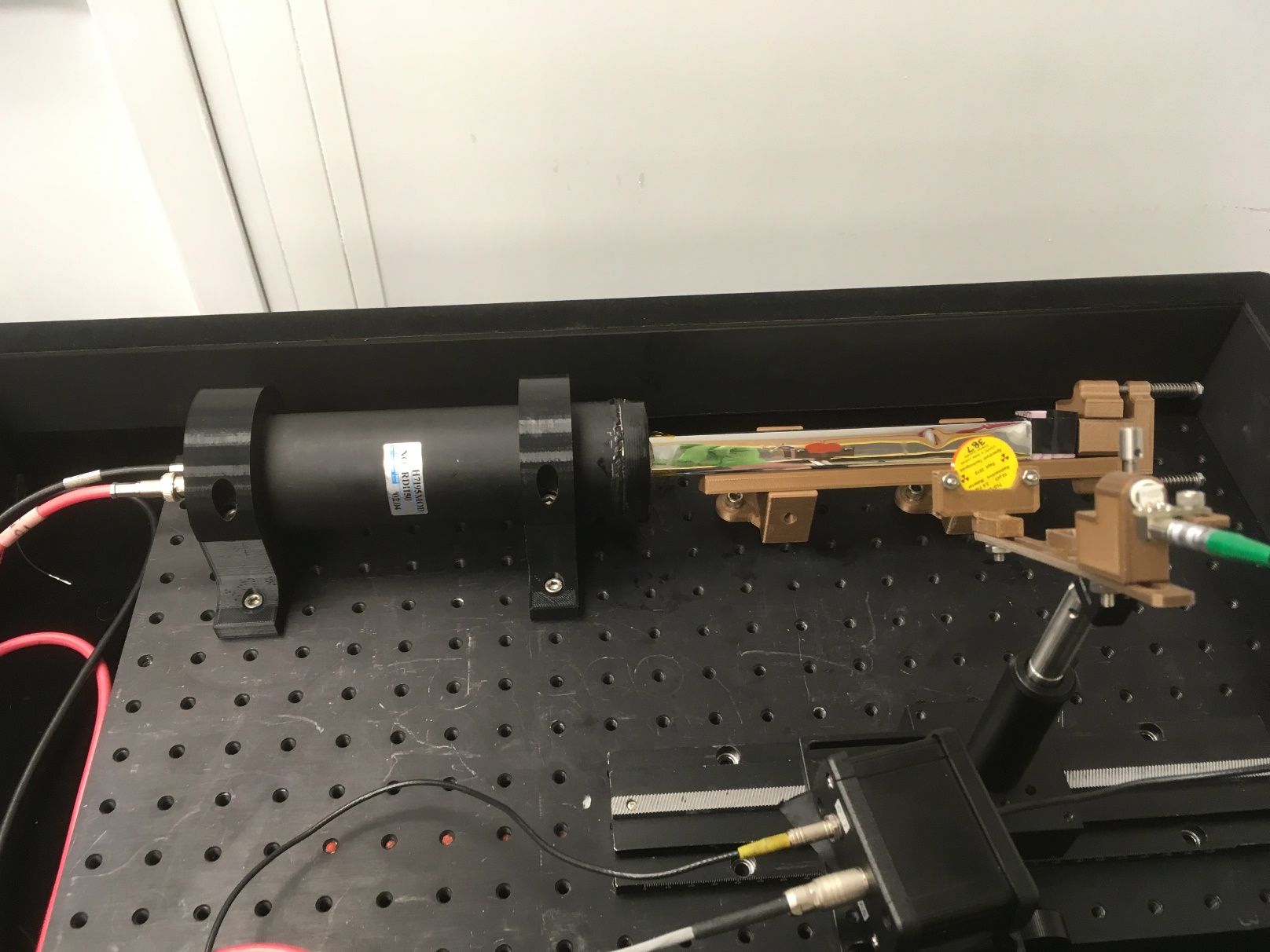 20
Crystal Testing Using Pair Spectrometer
Setup allows to test 12 modules, installed downstream the Pair Spectrometer

Run setup in parallel with GlueX data taking
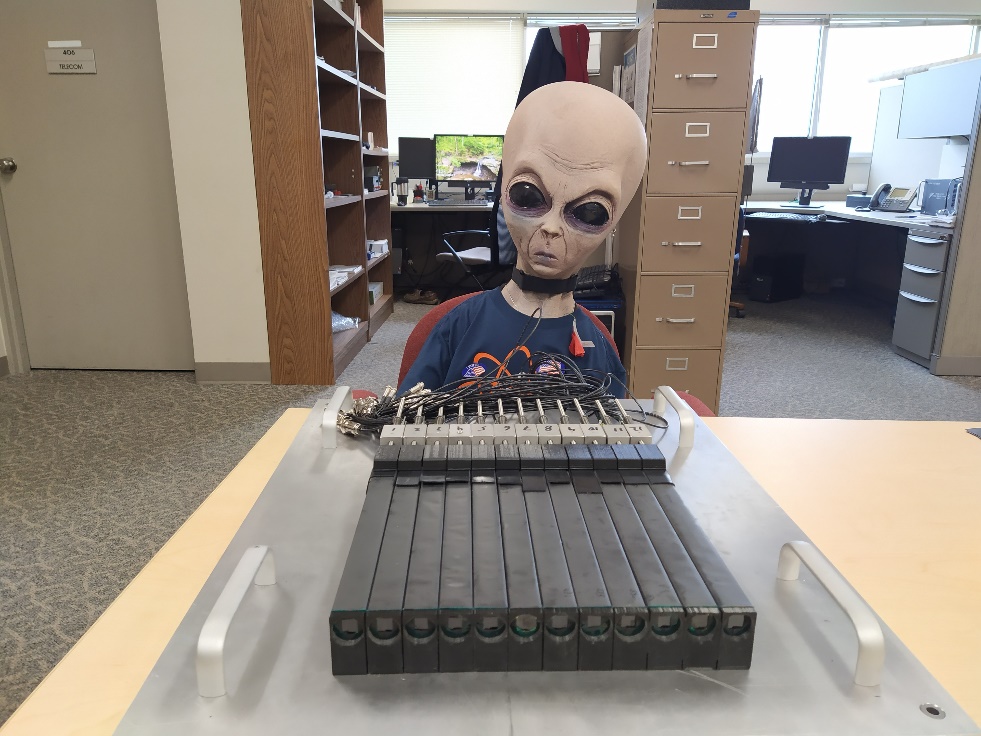 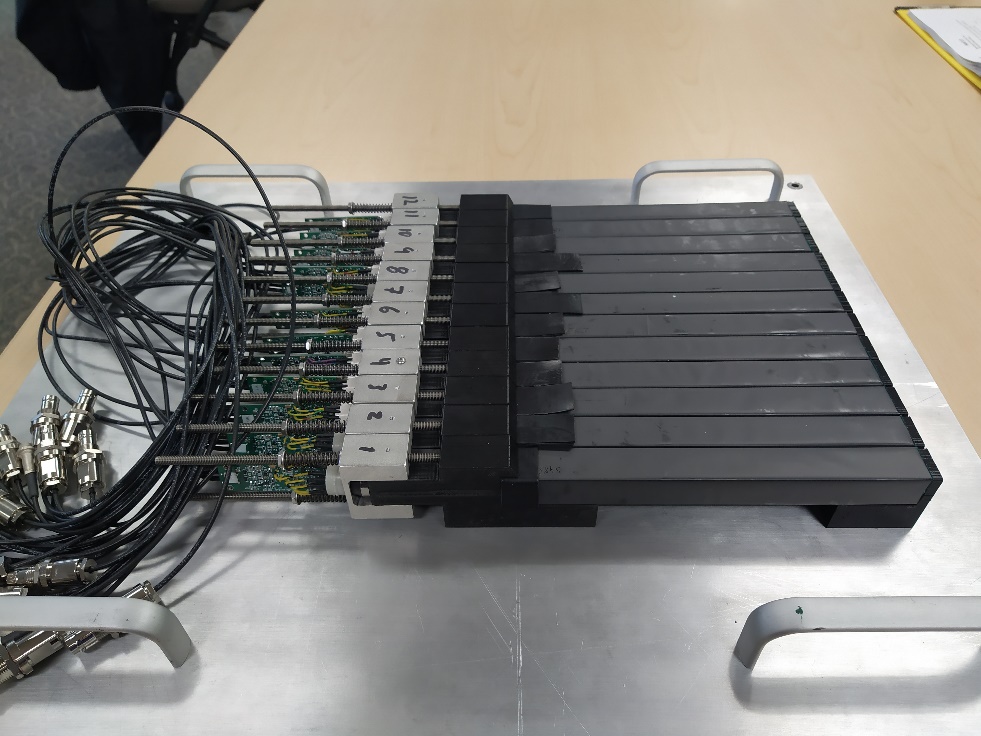 21
Crystal Testing Using Pair Spectrometer
‘Projection’ of the crystal to the PS 
                hodoscope
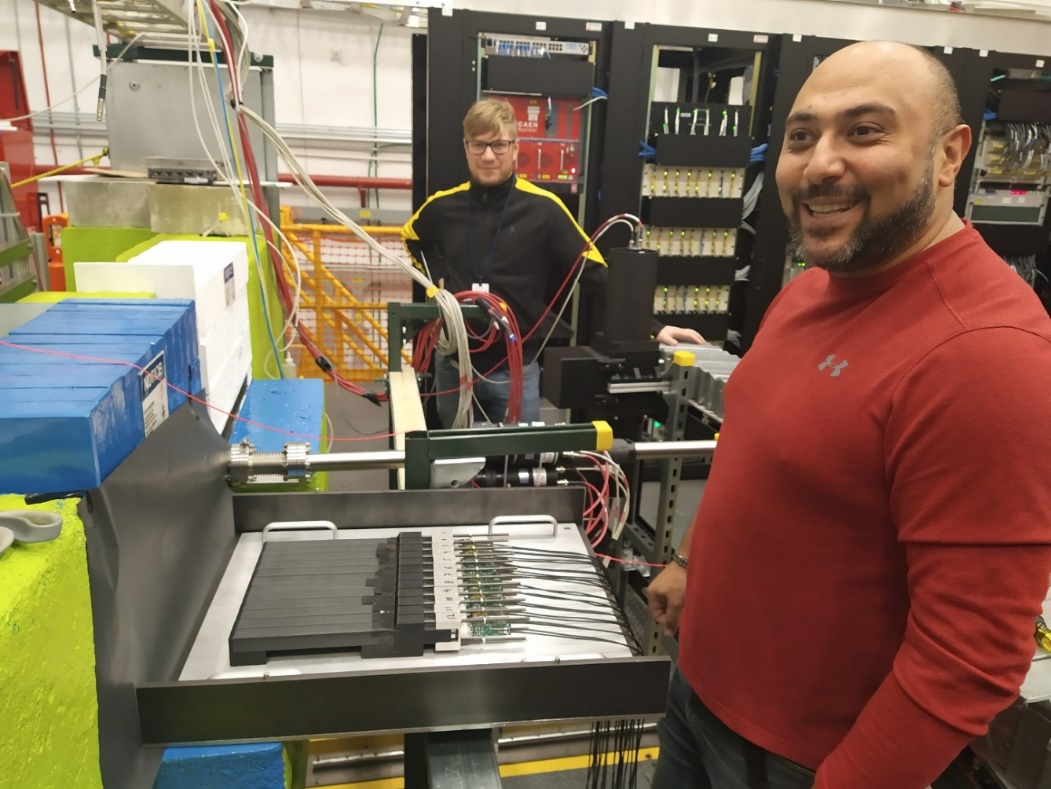 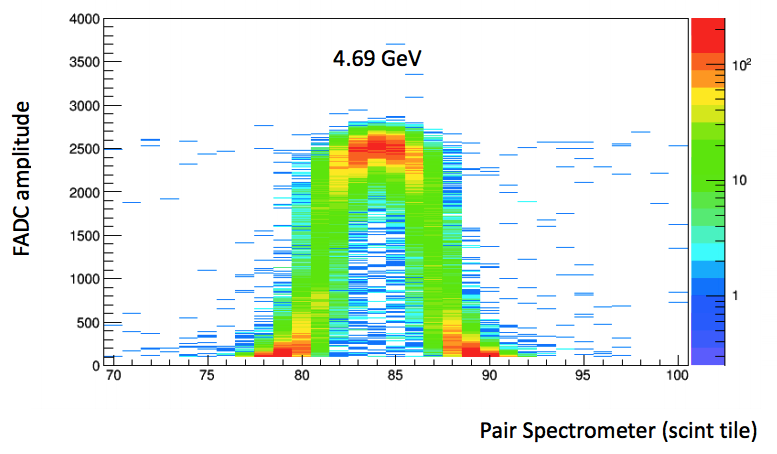 GlueX-doc-3590,  
V. Berdnikov, A.Somov, J. Crafts
The setup has been aligned
Crystals can be easily installed during opportunistic access to the hall
22
Module Assembly
CCAL module (design based on HyCal, Hall B)
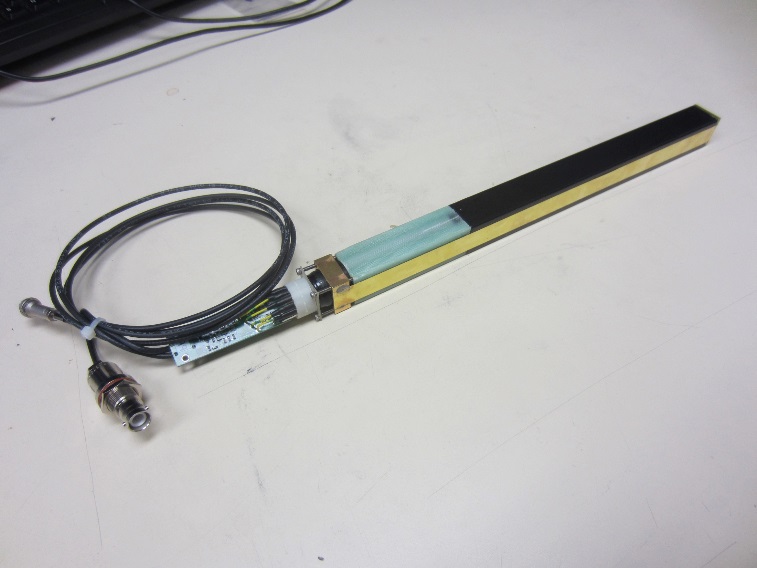 PbWO4 crystal
PMT housing
New module features:

 -   Soft iron PMT housing 

 -   Acrylic light guide
Brass strip
PMT divider & Amplifier
PbWO4 crystal wrapped with a ESR reflective foil (60 μm) and Tedlar (40 μm)
 
Brass tension strips (25 μm) are brazed to flanges and hold the module together

PMT is placed inside G-10 housing, wrapped with mu-metal foil
23
Finalizing Module Design
Magnetic shielding studies
https://halldweb.jlab.org/wiki-private/index.php/Private:Eta_Rare_Decay,  
                                              TOSCA simulation
GlueX-Doc-4166, Shielding studies using Helmholz coils
Light guides
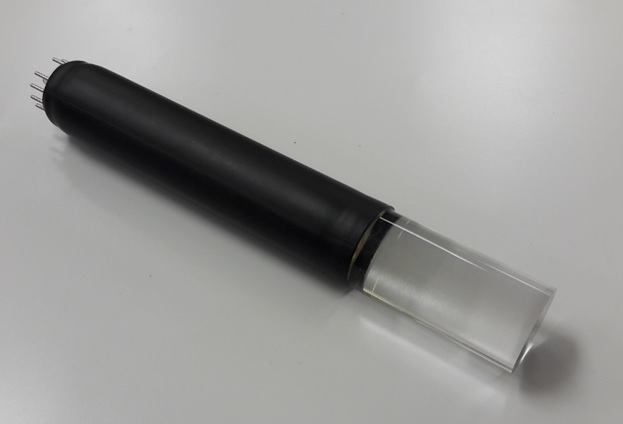 LG length:  3.5 cm (magnetic shielding)
Diameter:  18.5 mm 

Glue  LG to the PMT (UV glue)

Couple LG to the crystal using Silicon
cookie (RTV 615)
24
Light Guide Studies
Installed light guides on 2 modules in the PS setup

       - Studied relative light collection for several LG configurations
        (unwrapped, wrapped with ESR, coupled to the crystal using optical grease
         and Silicon cookie, use LG with different diameters)
      - Beam tests using light guides with 2 diameters: 18 mm and 18.8 mm
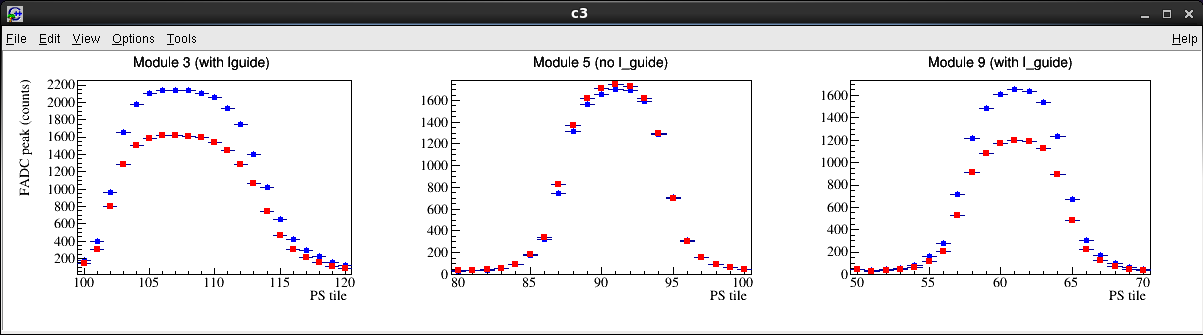 Light losses of 25 %  (compared with the direct coupling of PMT to the crystal)
Can improve light collection by a few present if use LG with the diameter larger 
      than 18 mm
https://halldweb.jlab.org/wiki/index.php/Ligh_Guide
25
Clean Box to Produce Silicon Cookies
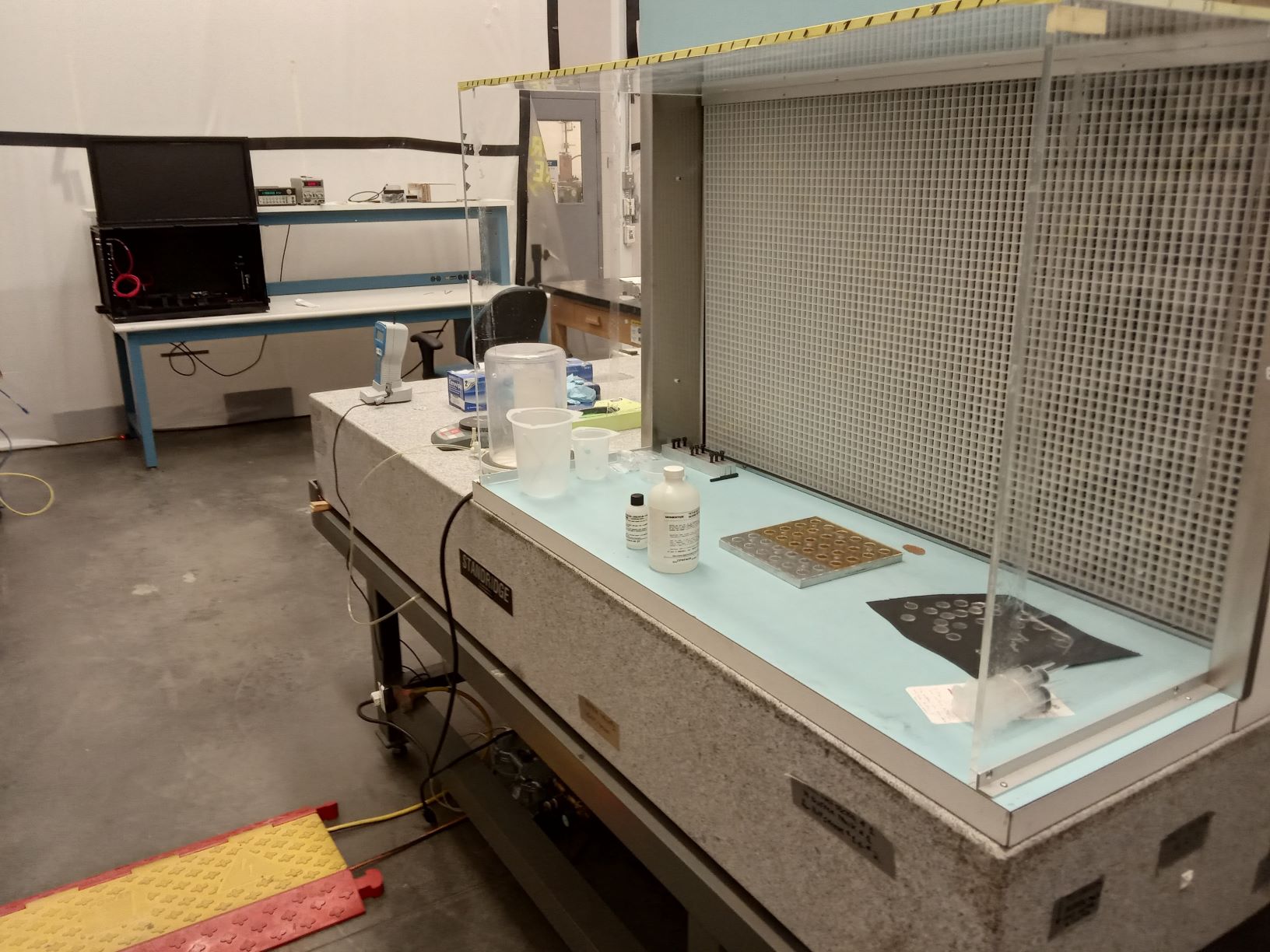 Use plexiglas plate with holes, produce 36 cookies at the same time

 Cure silicon at room temperature (no heating)

Need to redo the fixture according to the final LG size of 18.5 mm
26
Fabrication Procedures
Improving strap brazing setup  

     - extend base plate to accommodate 20 cm long crystals

     - new heating nozzle caps, implement temperature control

    - clean flanges before brazing (JLab chemist group) with acetic acid








Checked strength of 25 m strips, force analysis
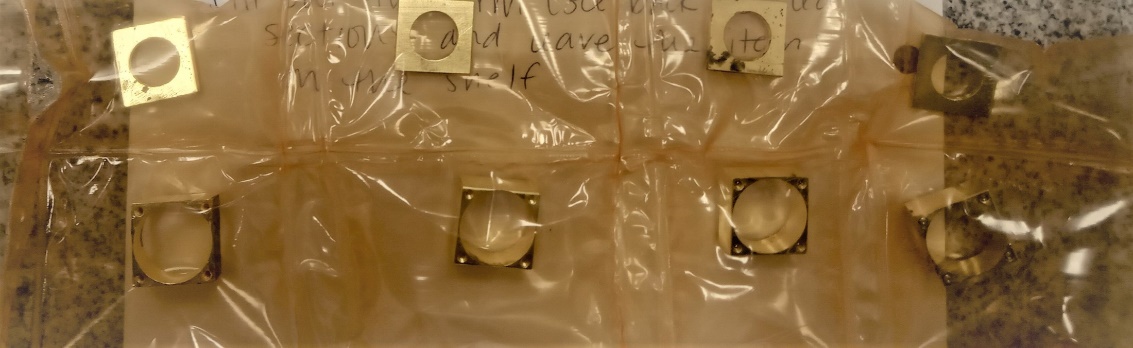 27
Preparation for Module Fabrication
Fabrication tools are ready (ESR pre-shaping, brazing, LG gluing, etc)

Most fabrication procedures are finalized (used during CCAL fabrication)
      https://halldweb.jlab.org/wiki-private/index.php/CompCal_Construction

OSP for module fabrication (GlueX-doc-4379)
Ready to start module fabrication !
28
Clean Room for Module Fabrication (TEDF)
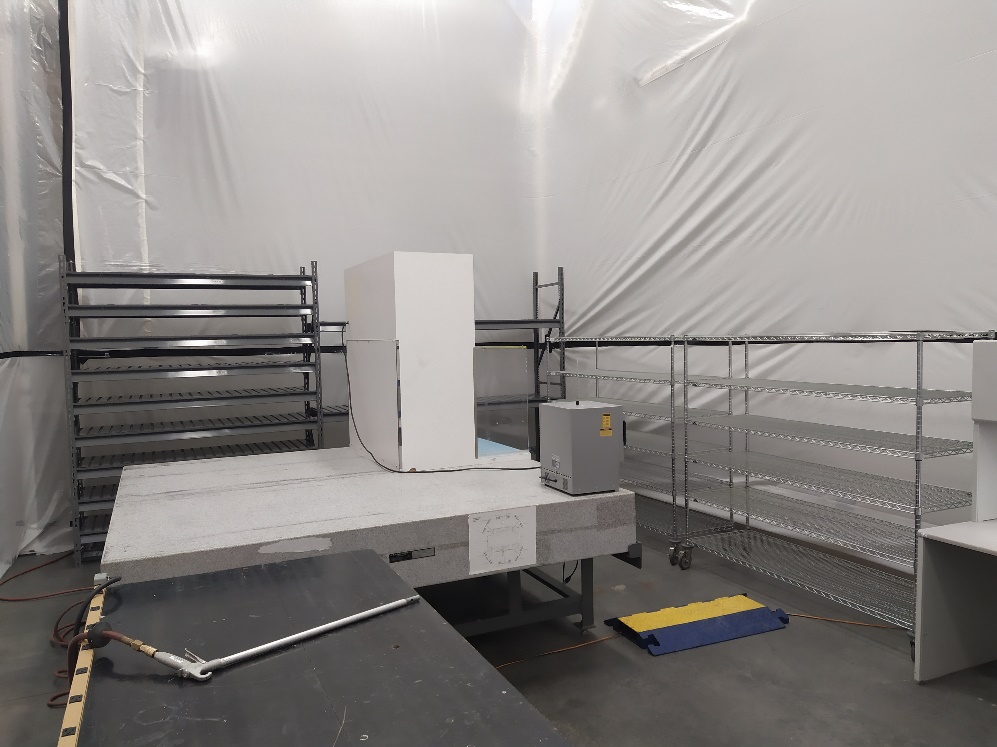 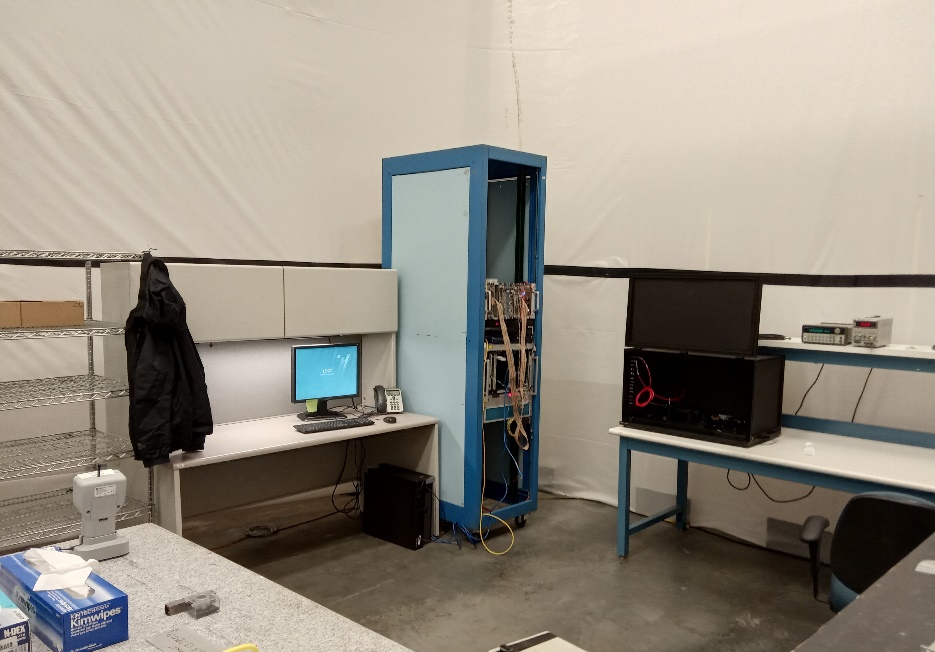 29
PMT and Active Base
Received 500 R4125 PMTs

Tested diameter of 250 PMTs (about 15 % have somewhat smaller diameter, trade in
      with Hall C)

Check PMTs using an LED setup at JLAB 
    - have already tested a few hundred PMTs for CCAL and NPS, no defective PMTs found
         https://halldweb.jlab.org/wiki-private/index.php/PMT_testing 

 PMT will be instrumented with an Active Base



           - amplifier gain – 24 (reduce HV, small anode current)
           - stable gain at high rate (up 2 – 3 MHz)

 The Active Base was installed on CCAL and used during 
        PeimEx run in spring 2019
New Active PMT Base for PbWO4 
(Popov, H. Mkrtchyan, presentation at IEEE, Nov 2012)
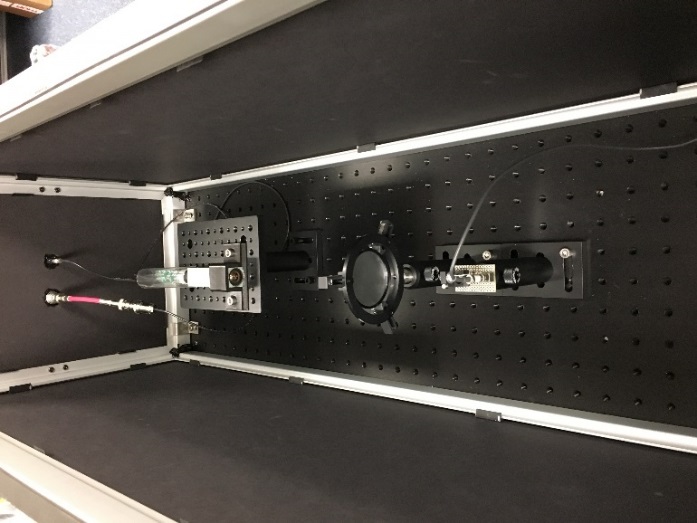 30
PMT Active Base Linearity
Found somewhat non-linear performance of the active base during CCAL testing

The linearity can be improved by reducing the amplifier gain and increasing HV 
     Some tuning of the  PMT base are  required

V. Popov modified the active divider (increase the anode current, changed resistors
                                      in the amplifier chain )
    -  three modified bases were installed on CCAL and tested  in January 2020
Linearity of the FADC peak amplitude
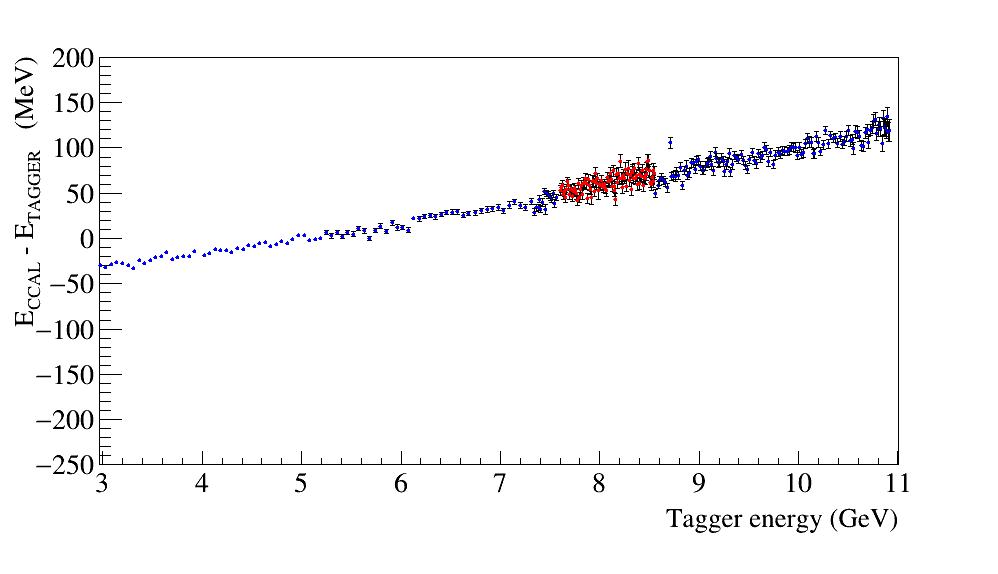 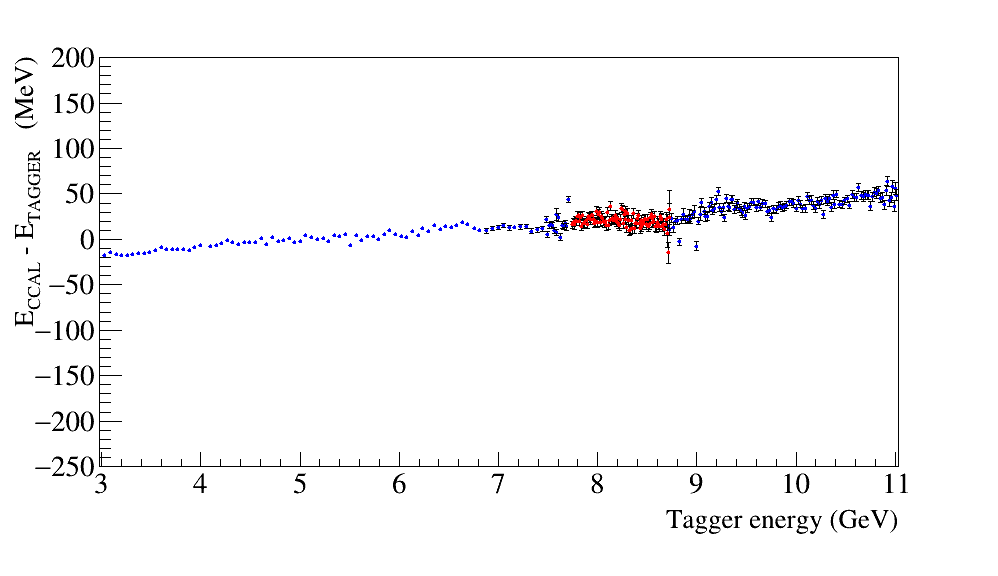 Original PMT base, gain 25
Modified base, gain 6
700 V 
2 V  FADC range
825 V  
2 V  FADC  range
https://logbooks.jlab.org/entry/3780745
31
Sum of FADC amplitudes in 400 ns time window
Example:  

Current seen by FADC in the 3rd row:  30 muA

Current through the divider: 30 muA / 24 =
                            1.25 muA



Current estimates for FCAL:

Beam hole: 2x2 
1 layer covered by an absorber

The 3rd layer in FCAL – 5th  layer
In CCAL (factor of two difference in Z)
Solid angle correction is 2x2 = 4

If no amplifier used: 5 x 4 = 20 muA
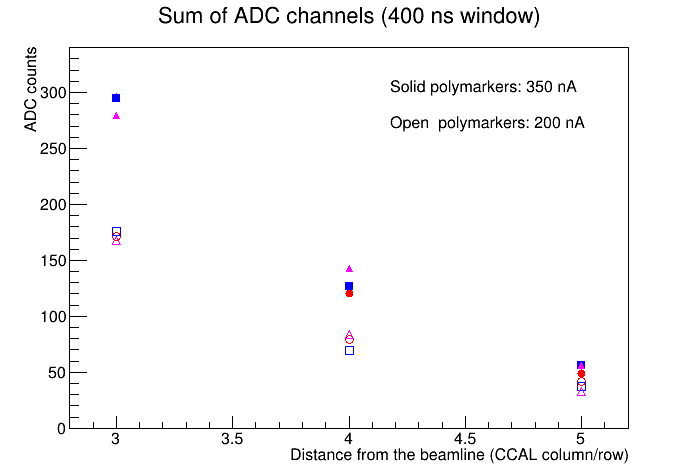 30 muA / 24
15 muA / 24
5 muA  / 24
Discussion: 
                 -   Use active bases with the gain 3 (or 6) in the inner layers of the FCAL 2
                  -  Don’t need amplifiers on other layers

Install 24 active bases with modified dividers (gain 3 and 6)  on the CCAL inner layers
32
[Speaker Notes: *]
Install Modified Bases on 24 CCAL Modules
Sssds  https:/  /logbooks.jlab.org/entry/3807923,     3807924, 3808592
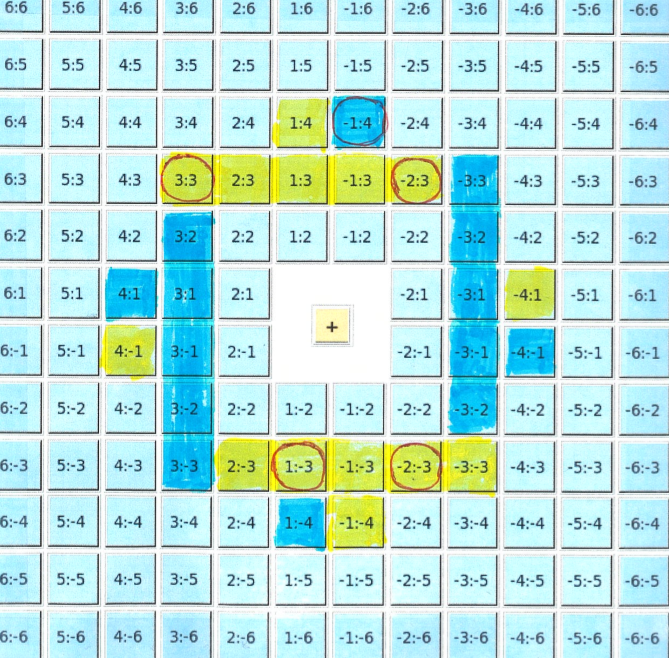 Voltages calibrated using a snake scan (CCAL as TAC)

Use CCAL during GlueX production for about 1.5 days 
       - stable performance
       - looking on data now

Implemented CCAL to the trigger
x24 gain     670  V     260 A
x 3 gain      870  V      980 A  (modified base)
33
Performance of CCAL Modified Bases in GlueX
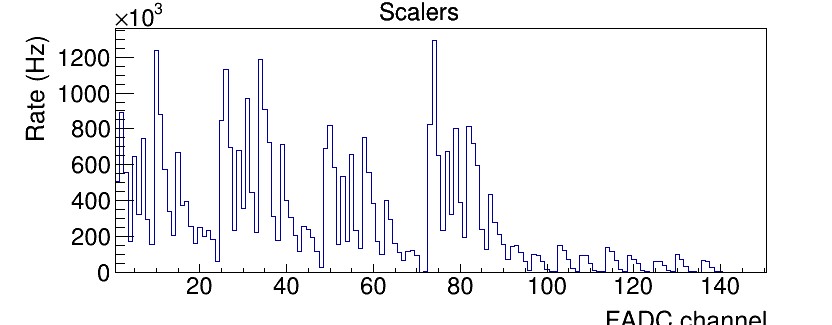 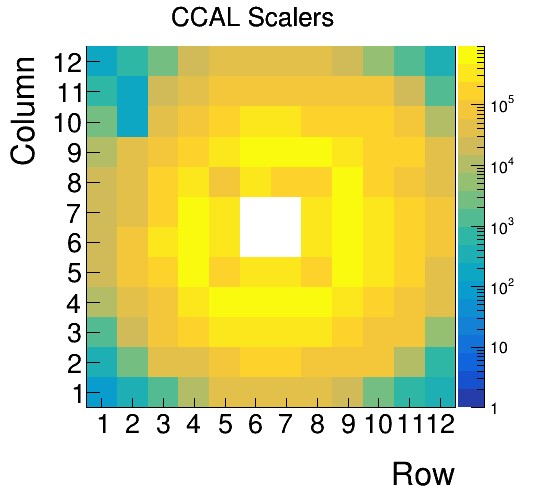 FADC channel
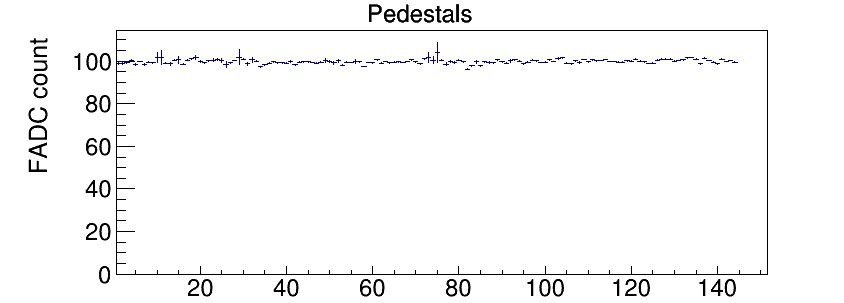 8 mV ADC Threshold   (45 MeV)
FADC channel
Stable performance during data taking 

Checking LED response (gain stability) now

Use CCAL with GlueX runs (instrument with dividers with gain x3)
34
Next Steps
Perform detailed check of 192 crystals received from SICCAS 
     (visual inspection, dimension measurements, optical transmission, light yield)
 
     -  check transmission and light yield only for preselected crystals from future batches
     -  check some crystals using PS setup  (?)

Check/order more light guides when the lab will be opened again

Start fabricating modules. Currently have parts for 5 modules (5 light guides)
   
Check PMTs (check dimensions of 250 PMTs, check gains for 100 – 150 PMTs)

Finalize design of the active base
 
     -  Test active bases with the gain of 3 during PrimEx run  (to be coordinated)

     - Fernando is currently working on the PCB layout (use dip switch or soldering point 
        to change between gain 3 and bypassed amplifier). Some coordination is needed

Test fabricated modules using the PS setup
35
Backup Slides
36
Energy Resolution Measured with CCAL
Preliminary plot, will be updated
NPS Prototype
HyCal (Hall B)
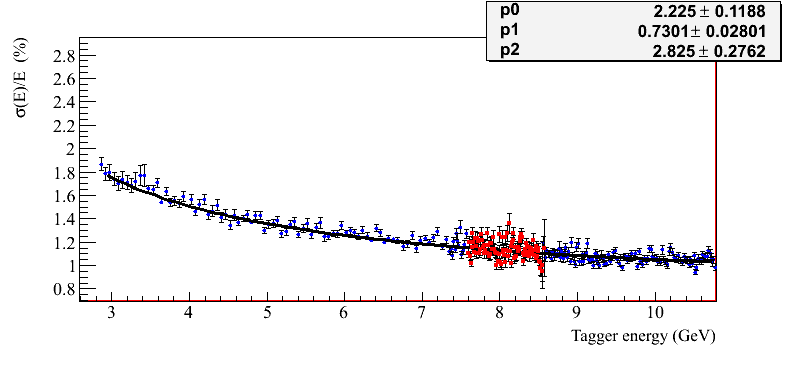 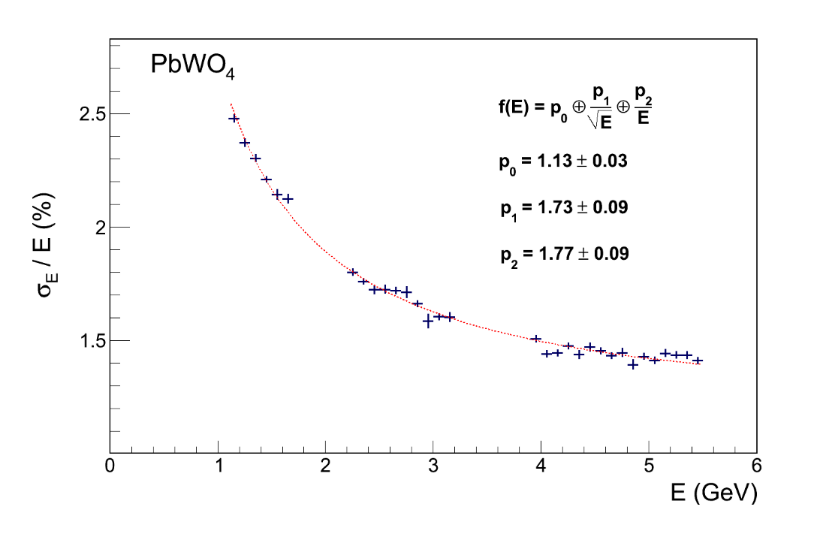 3x3 array
bypassed amplifier
NPS prototype



Relatively good energy resolution, which is consistent with the resolution of the 
          Hall B HyCal  calorimeter

Rate and PMT anode current have to be considered (some measurements were performed)
More details can be found in 
 GlueX-doc-3590, GlueX-doc-3998, V. Berdnikov, A.Somov, J. Crafts
37
Measurement of the PMT Anode Current
What amplifier gain do we need ?
Use CCAL to estimate the PMT anode current

Collect FADC waveforms using random and PS triggers
 
Two beam currents: 350 nA and 200 nA

  - no data sparsification (no threshold applied)
  - estimate current using waveforms acquired  
    with  the random trigger
  - Use PS trigger to monitor beam trips 


Sum up FADC amplitudes above the threshold 
(1 count above the baseline) in a 400 ns window 
(100 fadc samples)

Estimate anode current as follows:

                     A  = 5 x 10-4 V / 50 Om    <A (FADC) > / 100 samples  /  Gain (Amp)
FADC Pedestals
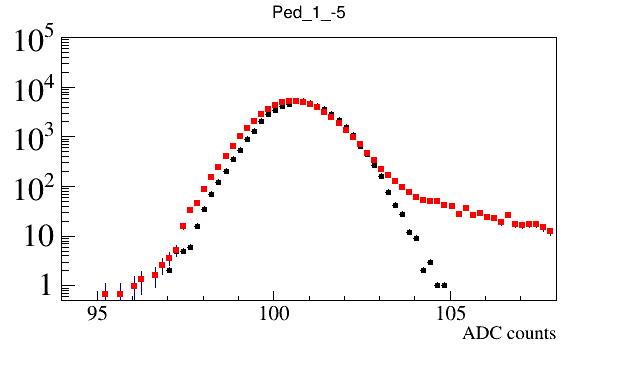 Threshold
38
[Speaker Notes: *]
Sum of FADC amplitudes in 400 ns time window
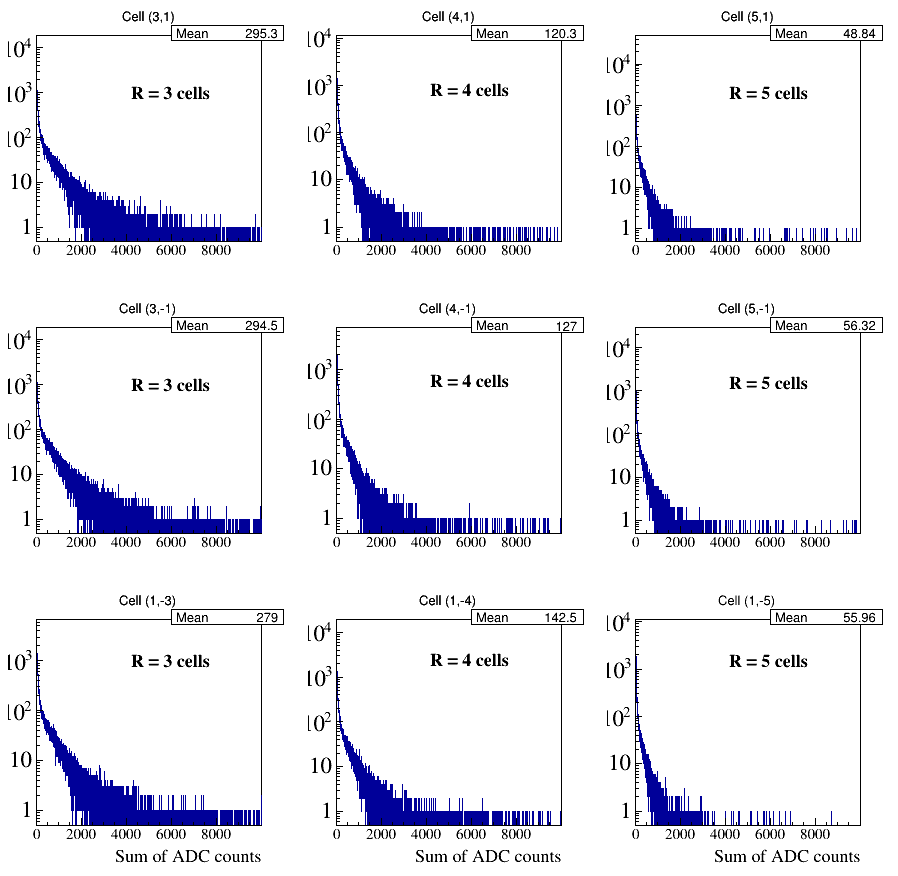 39
[Speaker Notes: *]
Magnetic Shielding
Simulated magnetic shielding using TOSCA (S. Glamazdin)
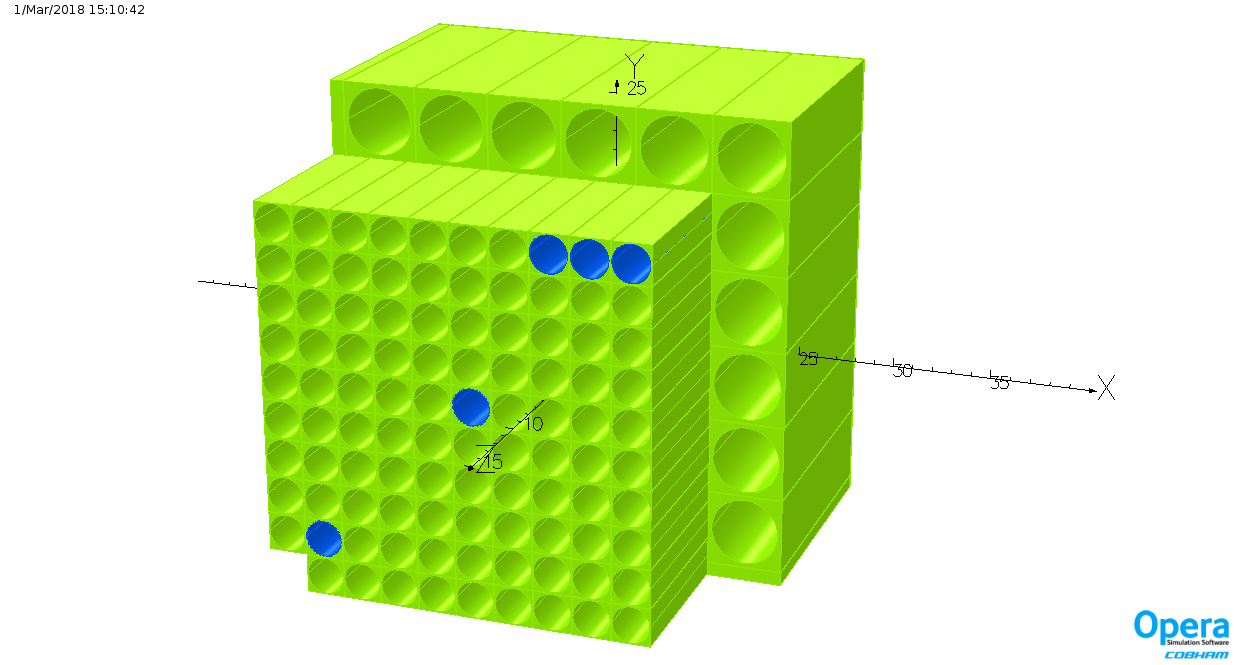 20.6 mm
https://halldweb.jlab.org/wiki-private/index.php/Private:Eta_Rare_Decay
Housing D = 19.9mm

Mu-metal foil:   350  m 
                             50 m
Build a 3x3 prototype and measured magnetic field
    and PMT performance using Helmholz coils
(350 m foil welded and 
         annealed)
GlueX-Doc-4166
4
3
5
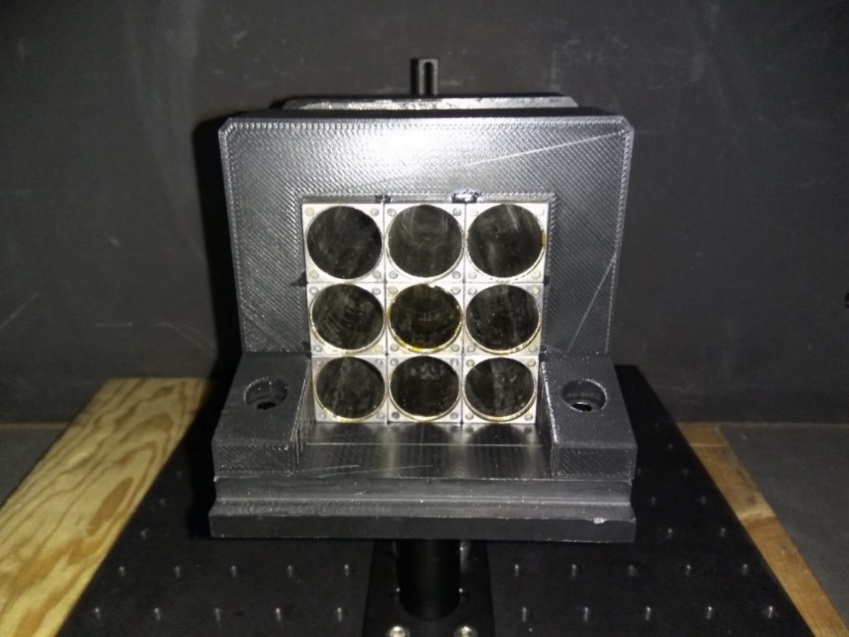 Steel 1020 (not annealed)
2
1
No significant degradation of performance of the shielded PMT observed
40
Light Guide Studies
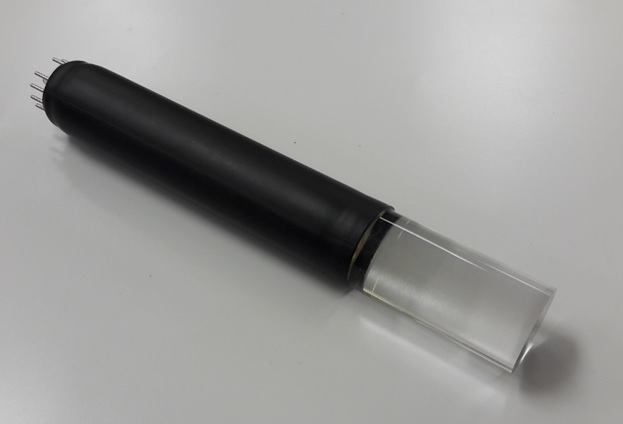 LG length:  3.5 cm (magnetic shielding)
Diameter:  18 mm 

Glue  LG to the PMT (UV glue)

Couple LG to the crystal using Silicon
cookie (RTV 615)
41
PWO Crystals
PWO crystals:      20.5 mm x 20.5 mm x 200 mm   ( FCAL insert: an array of 40 x 40 crystals)

Two vendors:
                   SICCAS:  Shanghai Institute of Ceramics 
                   CRYTUR:  Integrated crystal based solution, Czech Republic
https://halldweb.jlab.org/wiki-private/index.php/Crystal_Specifications
Procurement status:   
       64   crystals received  from CRYTUR, all accepted
       500 crystals ordered from SICCAS 
                - 160 crystals are ready to be shipped to us
                -  All produced crystals were checked at SICCAS by Wuhan group

        Preparing a PR for 500 more crystals
Many crystal QA tests were performed during CCAL fabrication
Collaborate with the Hall C NPS group
      - building PbWO calorimeter, already have about 1100 crystals
42
Crystal Testing Using Pair Spectrometer
Test up to 12 PWO crystals (modules) at the same time
Install test bench on the platform behind the PS

Take data in parallel with GlueX     (fadc in the ST crate)
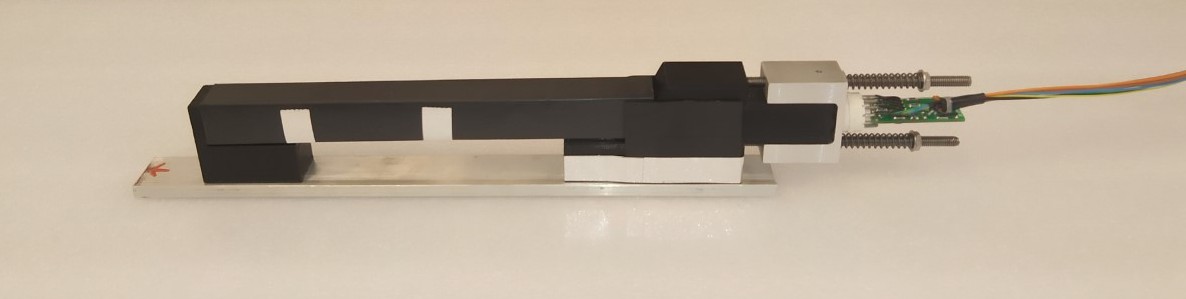 Module assembly for testing
PMT
Divider
Crystral
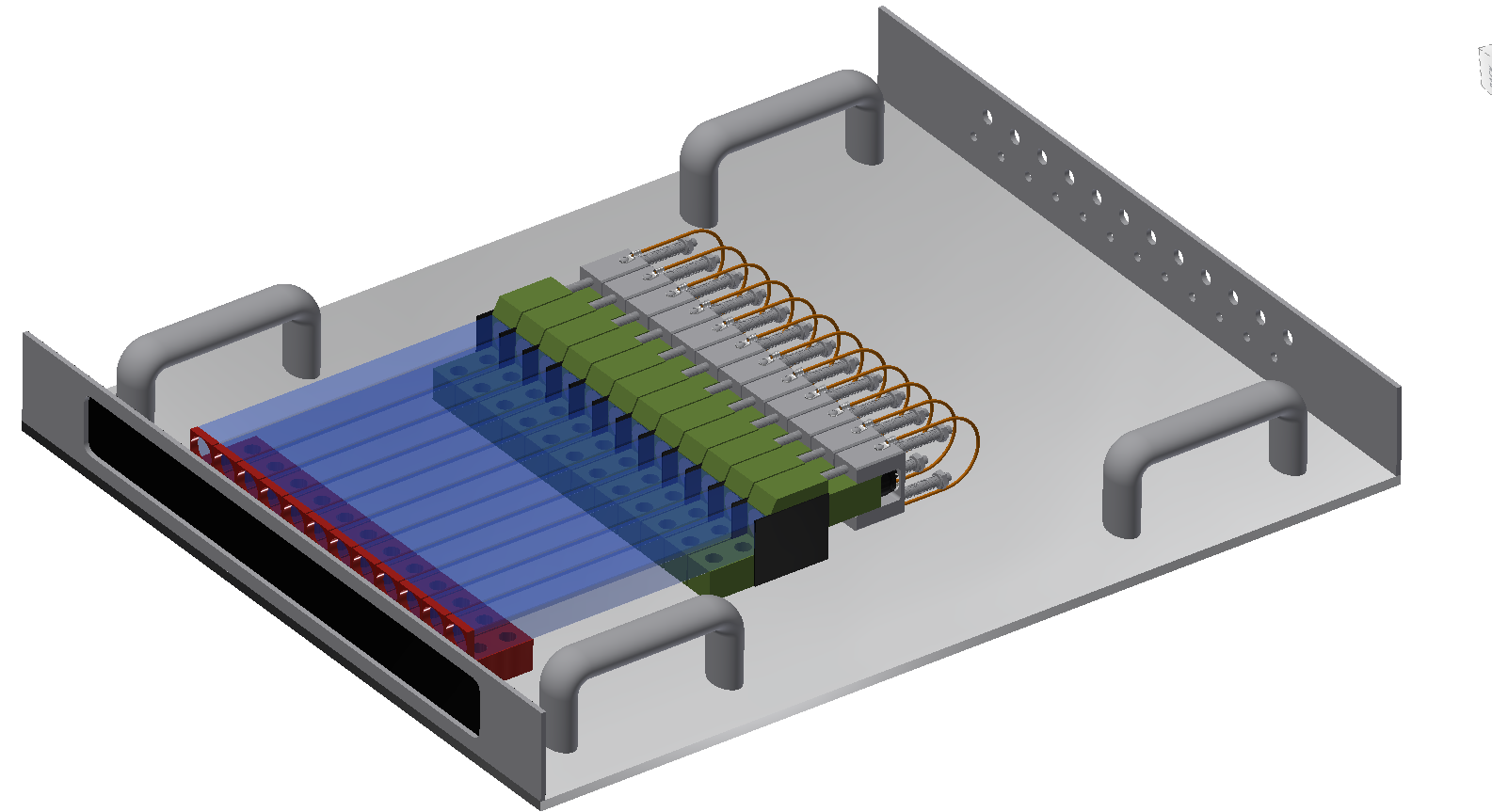 Can measure light yield, 
     energy resolution

 Study light guides
12 modules
on the test bench
43
Solenoid Magnetic Field
GlueX-doc-4166-v3
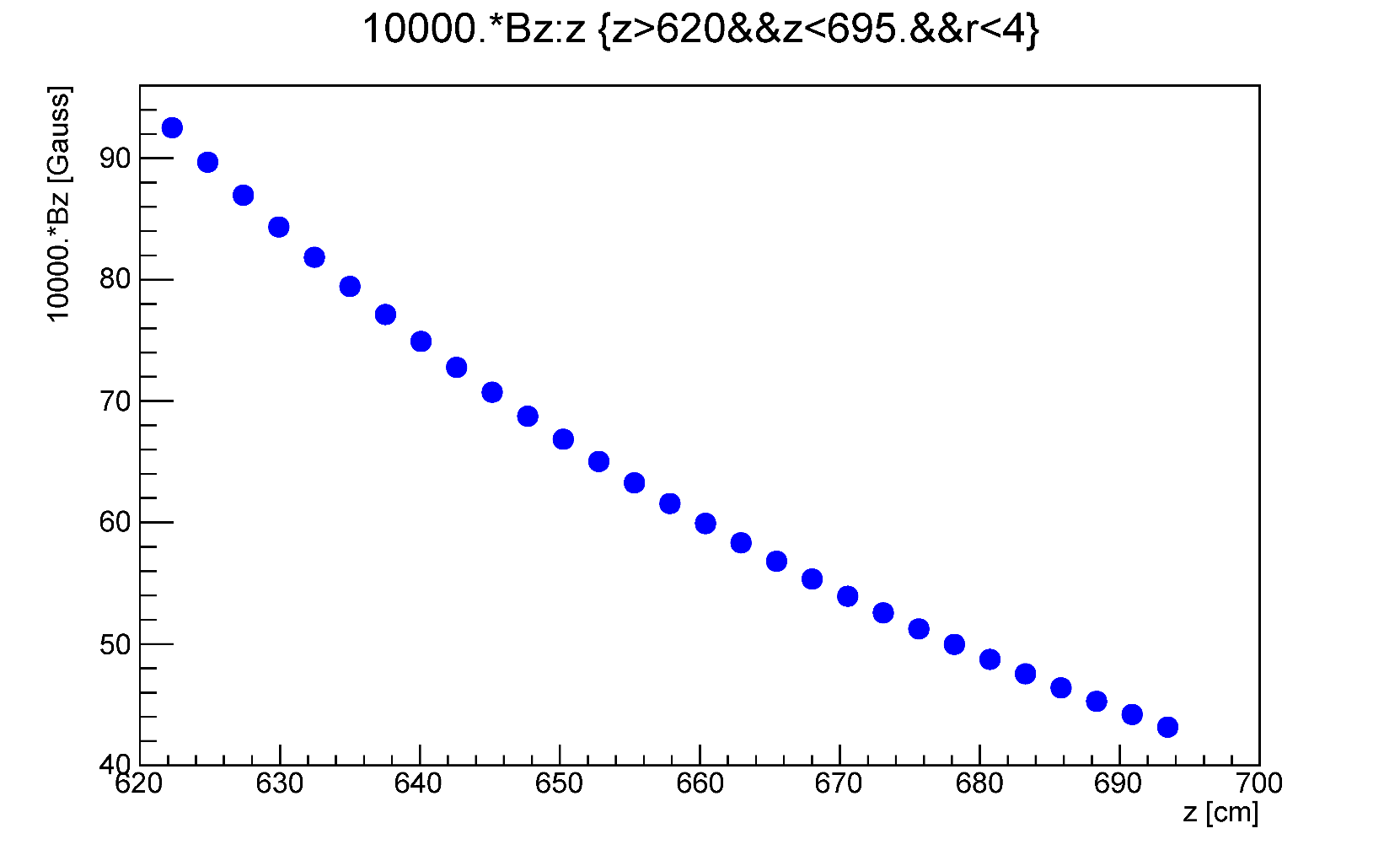 Longitudinal field at beamline  (r = 0)
B Z  (Gauss)
lead glass 
downstream end
FCAL lead glass
         face
Z (cm)
The field was also measure in front of the FCAL (TOF)
  - good agreement with the field map
44
Solenoid Magnetic Field
20 cm downstream the FCAL lead block
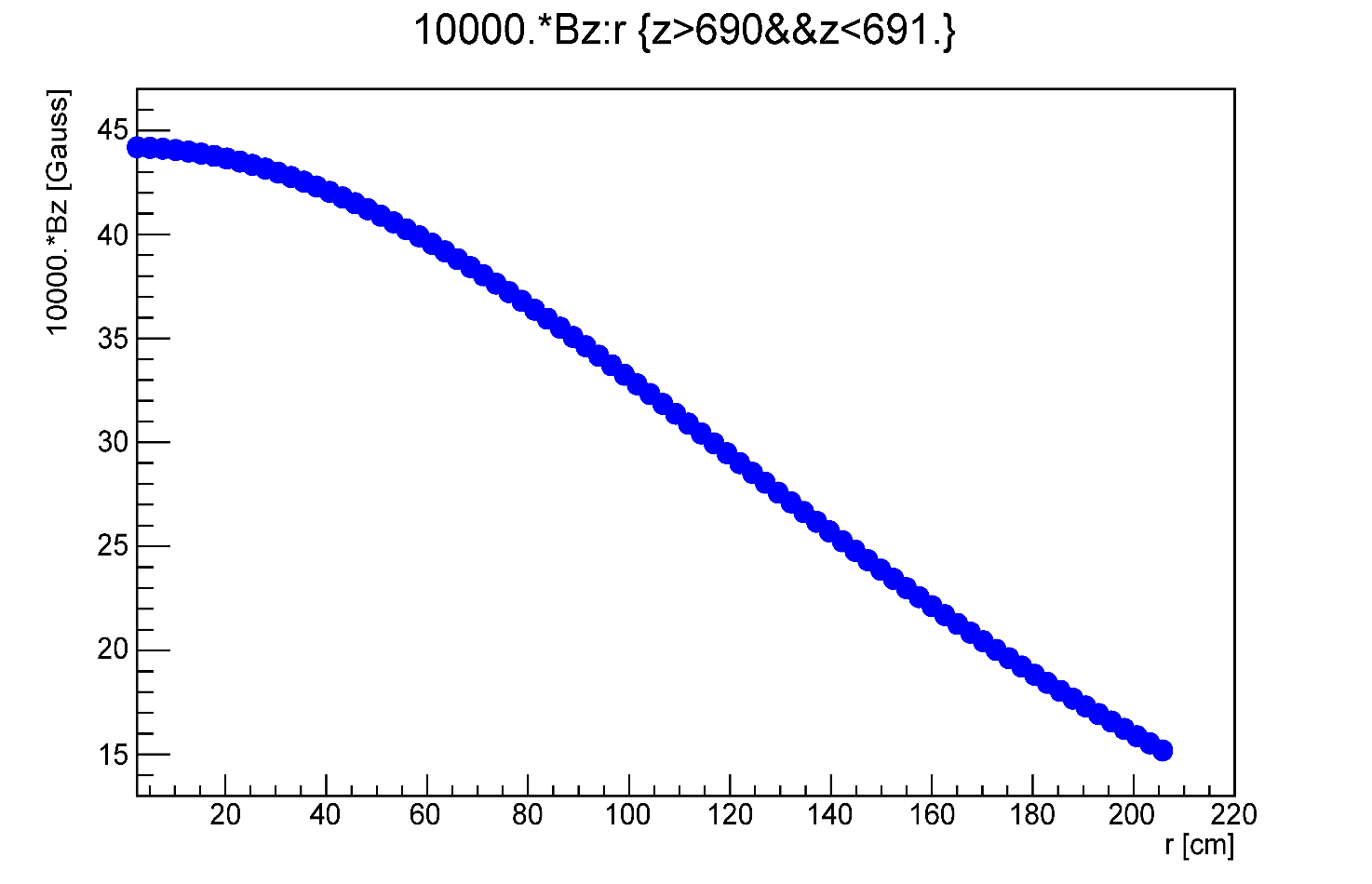 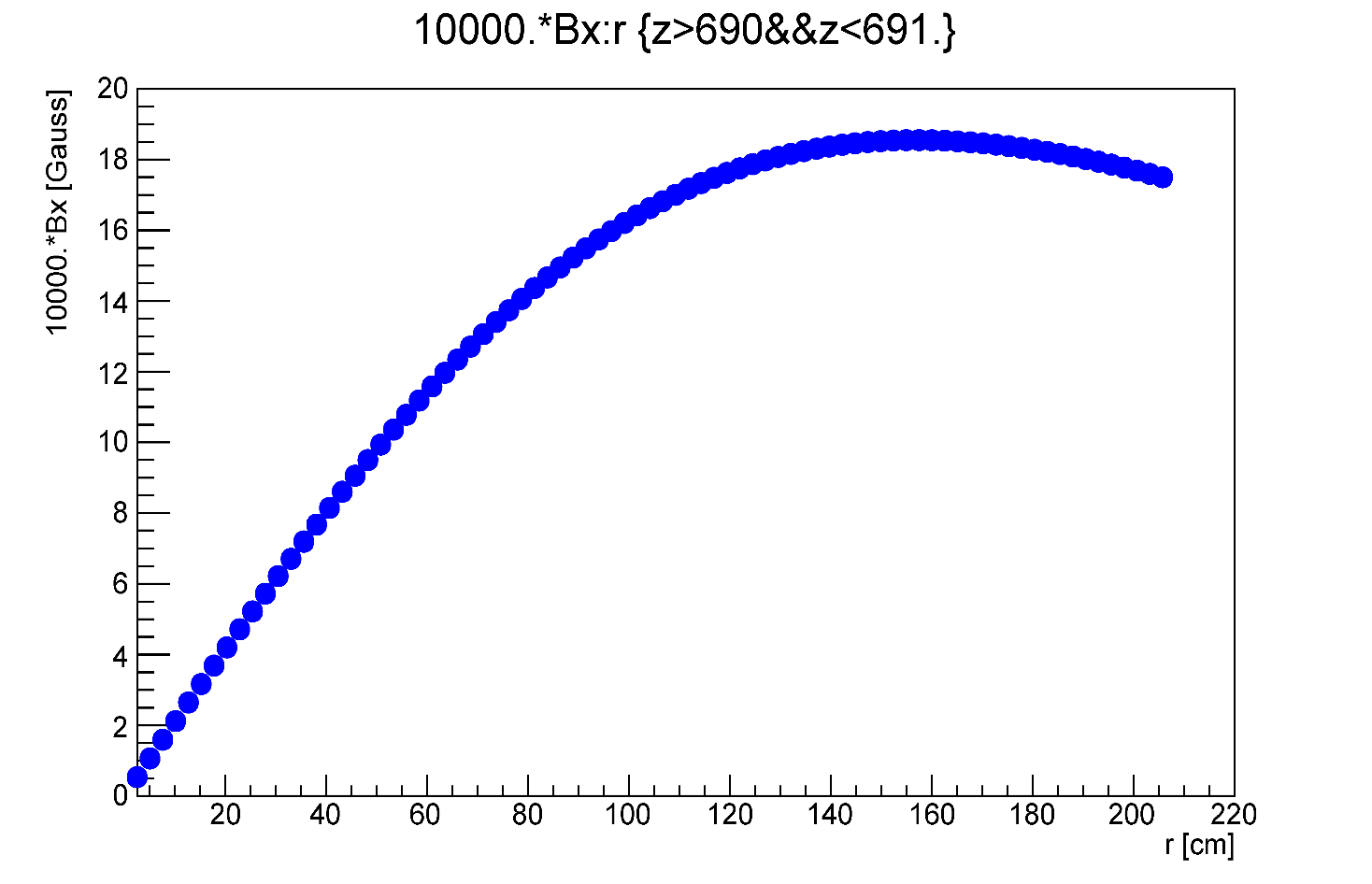 B x   at   Z  = 690 cm
B Z   at   Z  = 690 cm
B Z   at   Z  = 690 cm
B Z   (Gauss)
B X   (Gauss)
Insert
Insert
45
Proposed Position of 
      the FCAL II
10 cm
move downstream by 35 cm
Z = 635 cm
Z = 655 cm
Two FCAL outer rings cannot be calibrated  using 
      photons from the target

Move FCAL downstream the beam by 35 cm

Maximum field at Z = 690 cm  44  Gauss
       Bz (r = 0) = 44 Gauss, Bx (r = 40 cm) = 8 Gauss 

FCAL modules from the inner part (replaced by PWO) 
       can be used to instrument one extra outer layer
Z = 660 cm
Z = 625 cm
Z = 670 cm
Lead Glass  L = 45 cm
Lead Glass  L = 45 cm
PWO  L = 20 cm
PWO  L = 20 cm
Beam
Beam
Z (CCAL) = 690 cm
46
Solenoid Magnetic Field
625 cm
670 cm
Lead Glass  L = 45 cm
Beam
PWO  L = 20 cm
655 cm
635 cm
47
FCAL Acceptance
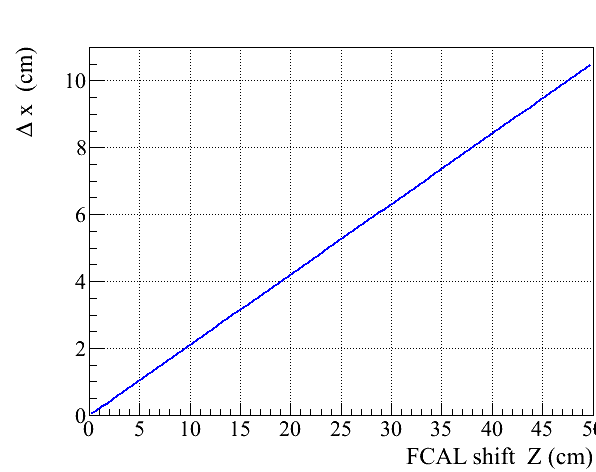 Move FCAL platform downstream
     the beam by 35 cm

FCAL aperture is decreased by 
     r  = 7.5  cm
48
PMT Housing: 3 x 3 Prototype
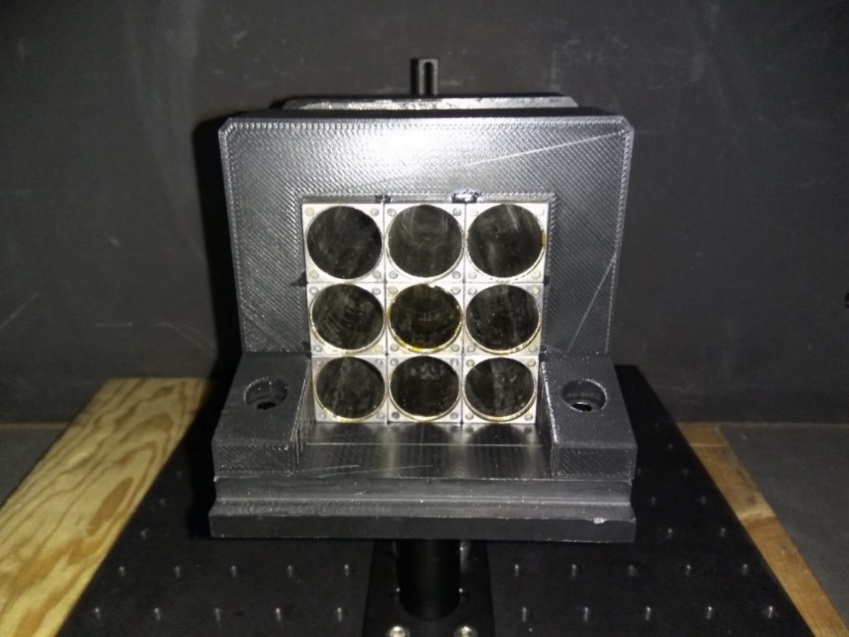 20.6 mm
Housing D = 19.9mm

Mu-metal foil:   350  m 
                             50 m
(350 m foil welded and 
         annealed)
Steel 1020 (not annealed)
PMT length (no leads):    8.73 cm
    LG length:                        3.5 cm 
    Total:                                12.23 cm 
    Flange (+gap):              0.8 cm 
                12.23 – 0.8 = 11.43 cm 
    
        PMT housing length 10.5 cm
can make PMT housing 6 – 7 mm longer
Average crystal width: 20.55 mm   ( sigma    25 m )
ESR thickness:  65 m 

                 20.55 + 0.13 = 20.68 mm    (+ Tedlar) 
                       cannot make housing wider

PMT diameter < 19.0 mm
49
Field Measurement
Longitudinal Field
Transverse Field
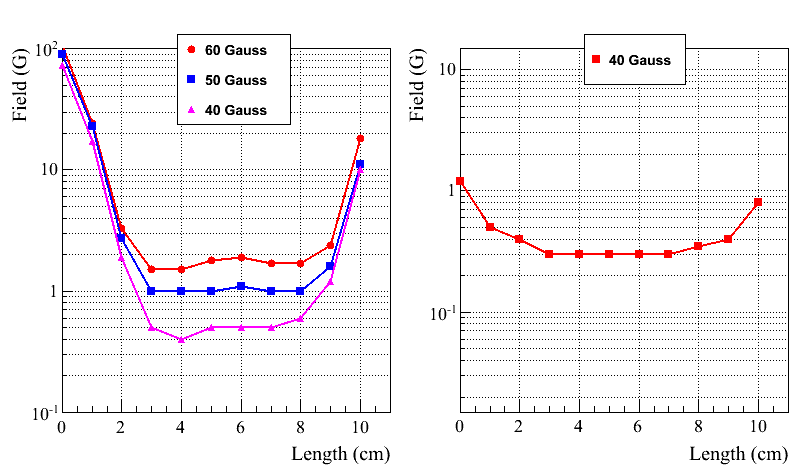 Expected maximum
    transverse field is 
         8 Gauss 

    (at Z = 690 cm)
Transverse field can be easily shielded

PMT is much less sensitive to the longitudinal field
50
PMT Response to LED (no Shielding)
Longitudinal Field
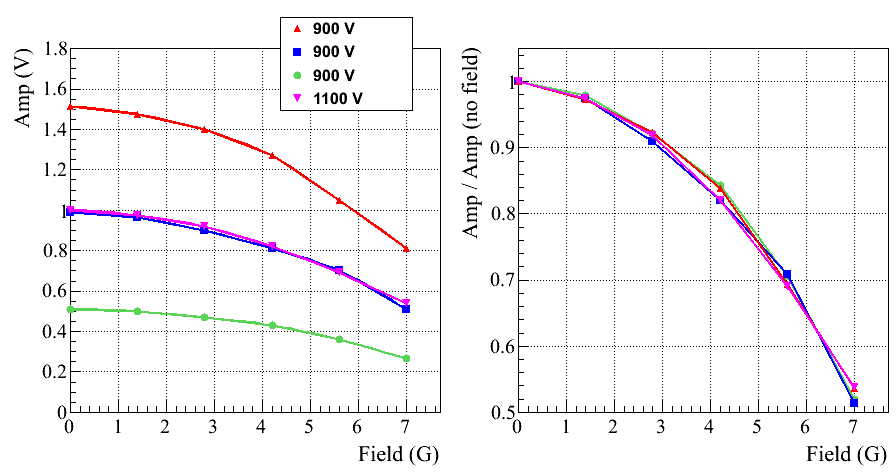 51
PMT Response to LED (no shielding)
Transverse Field
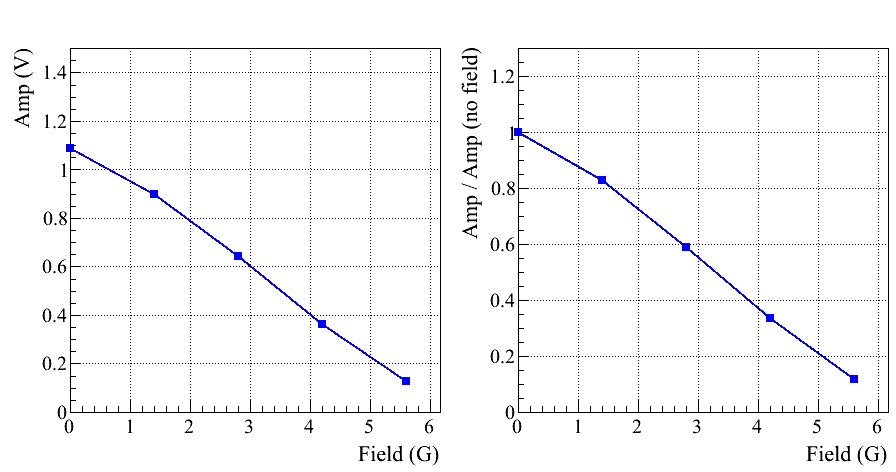 52
LED Setup
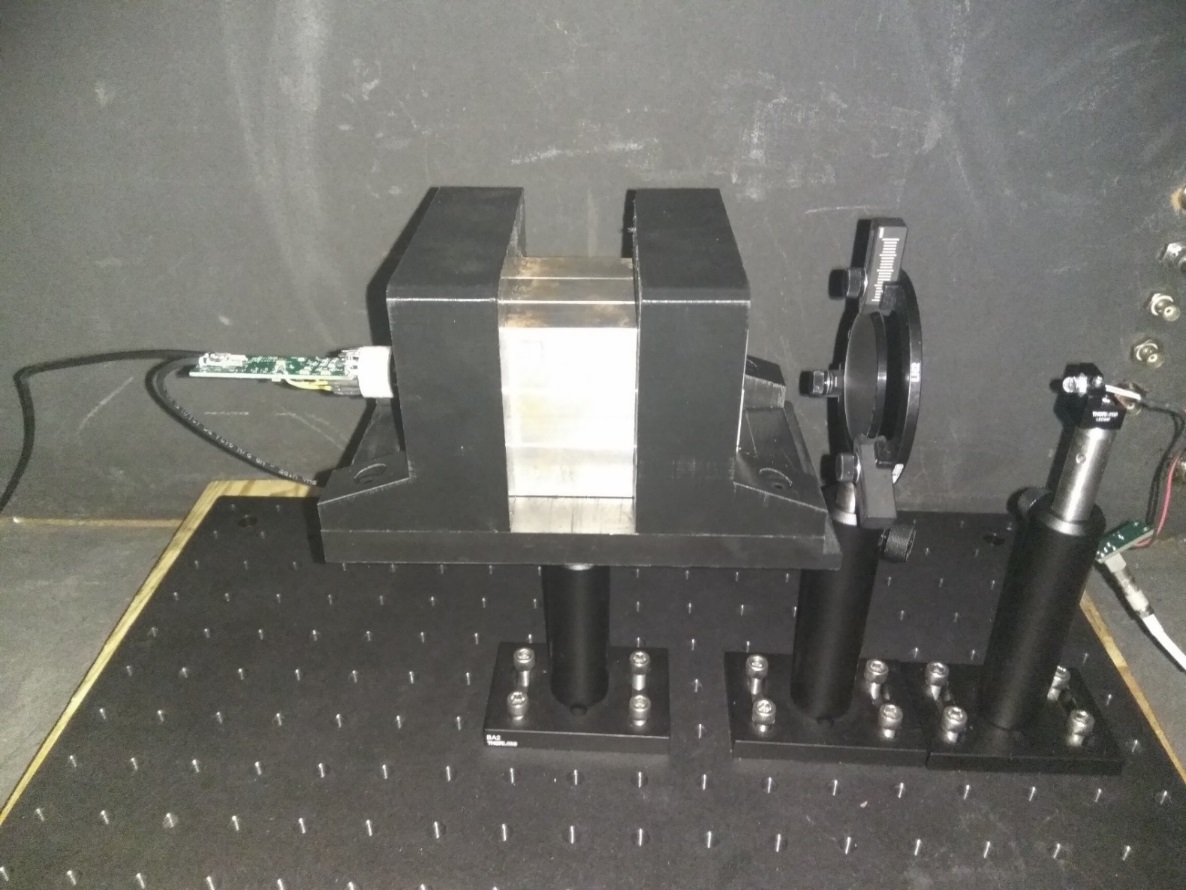 Check PMT response for different field values using an LED system
53
PMT Response to LED ( with Shielding)
Response to the longitudinal field
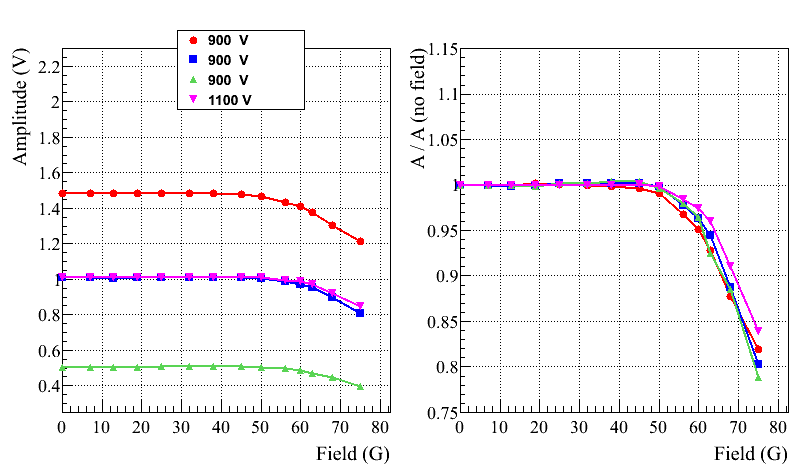 Bz
Bz
54
PMT Response to LED ( with Shielding )
GlueX-doc-4166-v3
Rotate prototype by about 10 degrees
 
     - longitudinal and transverse components
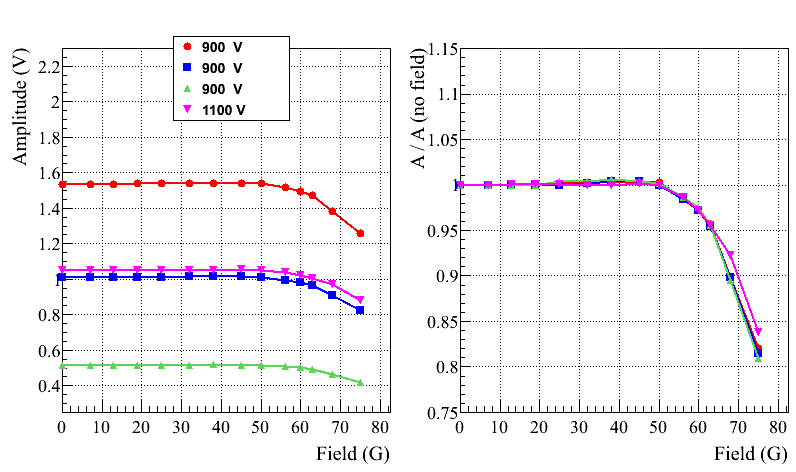 Total Field   (G)
Total Field   (G)
55
Magnetic shielding (TOSCA Simulation)
A. Glamazdin
https://halldweb.jlab.org/wiki-private/index.php/Private:Eta_Rare_Decay
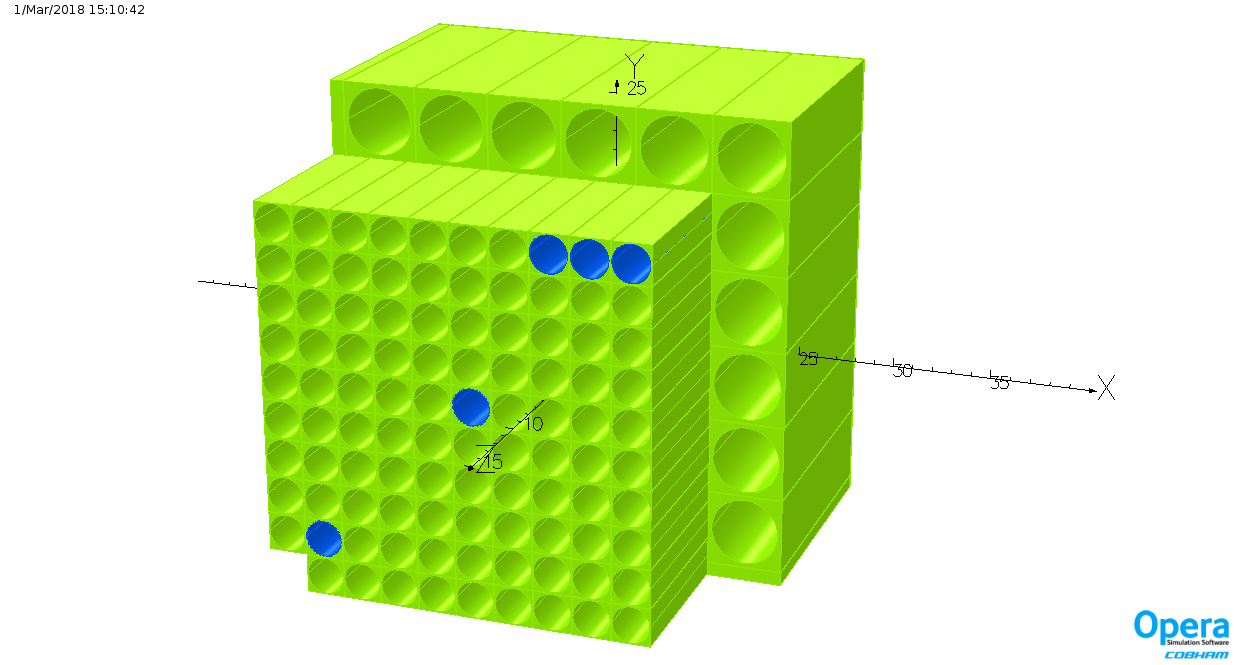 Magnetic field shielding simulated
with TOSCA

Field measurements were performed 
in Hall D and using Helmholz coils 

Realistic 3x3 prototype (PMT housing) 
     is ready

  - will be tested  using Helmholz coils 
    shortly
4
3
5
2
1
56
19x19 Hybrid FCal with Solenoid
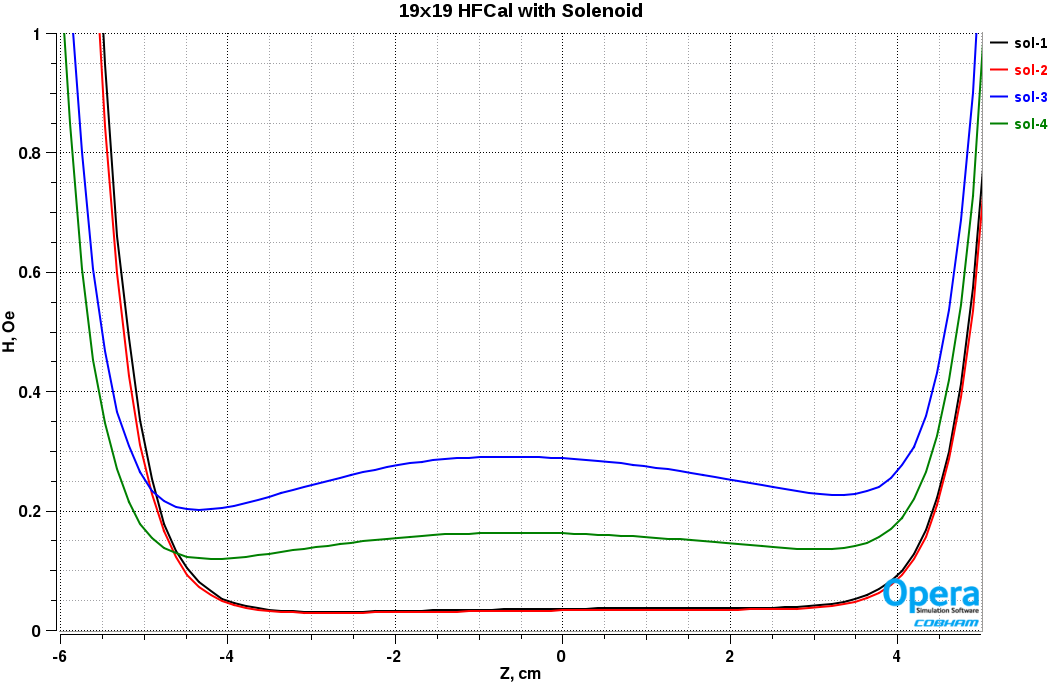 P=5cm, µ-shield 360µm

Sol-1: x=y=3.125cm
Sol-2: x=y=19.925cm
Sol-3: x=y=38.825cm
Sol-4: x=36.725, y=38.825cm
PMT’s face
(3cm guide)
PMT’s face
(4cm guide)
PMT’s face
(5cm guide)
Magnetic field can be reduced below 0.5 Gauss
57
Readout Electronics
See talk by Fernando
Use standard readout (fadc250) and trigger electronics. Will require                                             
                                                     5 new VSX crates

               VXS crates  - ordered

               FADC 250   - ordered 

               Procurement of CTP (VTP) is in process

               Trigger Interface modules    - ordered
58
Frame Design
See talk by Tim
Stephanie, Keith Harding
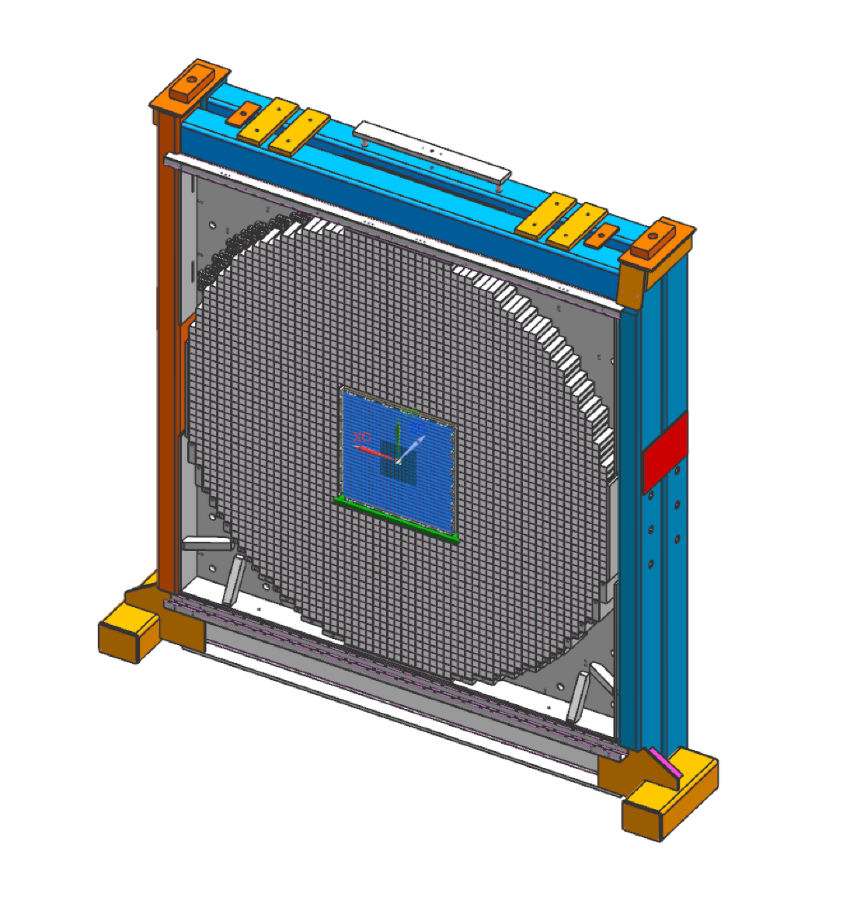 Regular meetings with engineering group
https://halldweb.jlab.org/wiki/index.php/FCAL_Insert_Design_Meetings
Working on the frame design

Cooling

Light monitoring system

Electronics patch panels
59
Di-photon Yield
FCAL XY of clusters
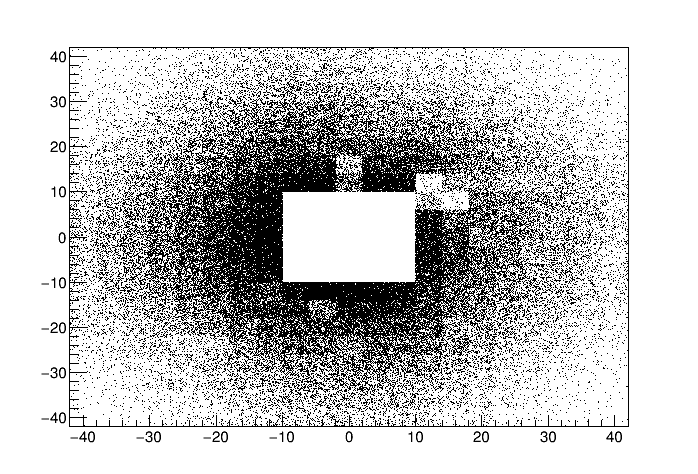 Compute tagged flux for all PrimEx production
runs (CCDB)
Flux normalized yield of di-photons
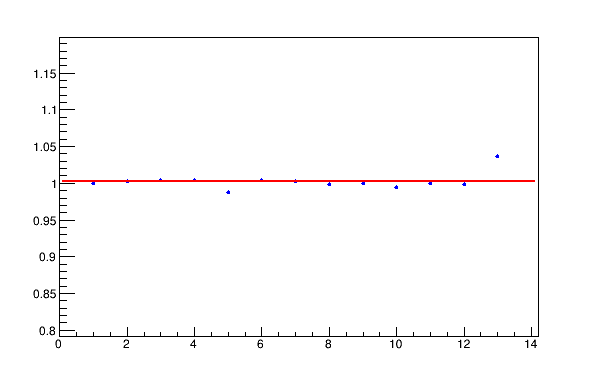 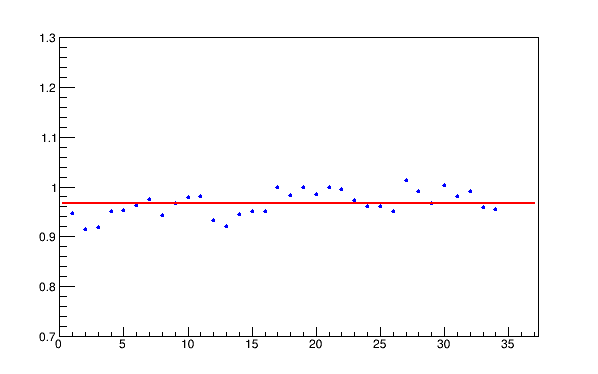 Run period: 1 day
Run period: 2 days
Relatively stable       
   performance
Problematic modules in FCAL
Runs
Runs
60
CCAL Light Monitoring System
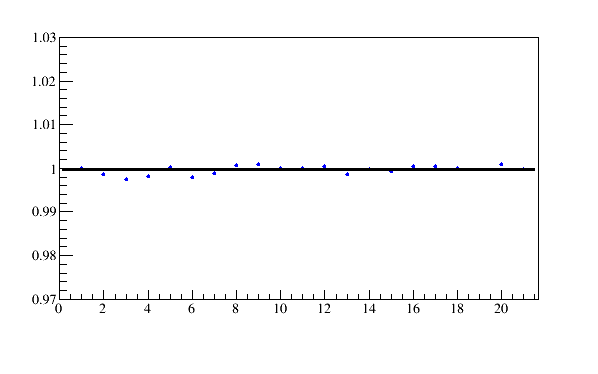 Reference PMT receives light from
       LED and Alpha source 

   - good LED stability measured 
     with respect to Alpha,  0.2 %
A (LED) /  A (Alpha)
last run
1st run
Runs
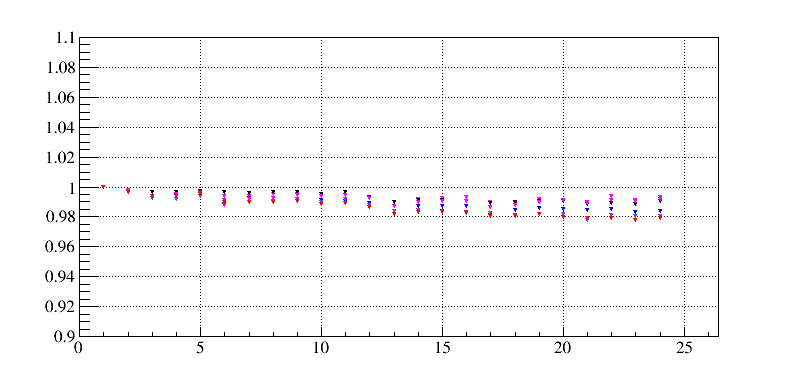 LED response in various CCAL
             modules
A (LED)
2 %
1st run
last run
Runs
61
PMT Active Base  Performance
Observed non – linear response of the calorimeter (couple of percents) 
      during commissioning run in December 2018

      -  somewhat worse energy resolution than expected
- PMTs were operated at relatively small HVs (650 – 700 V),  HV recommended   
  by  Hamamatsu  is about 1 kV
Changed FADC voltage range to 2 V and  increase HV by 50 V in January

Study linearity using calibration runs (CCAL in the beam)
FADC amplitude as a function of the beam energy
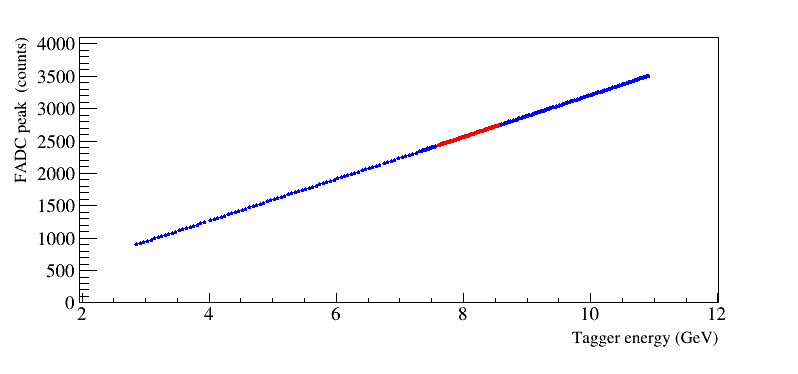 10 GeV :    3200 FADC channels
Rate < 30 kHz
62
Linearity as a Function of Operational HV
Calorimeter CELL = -4, -4
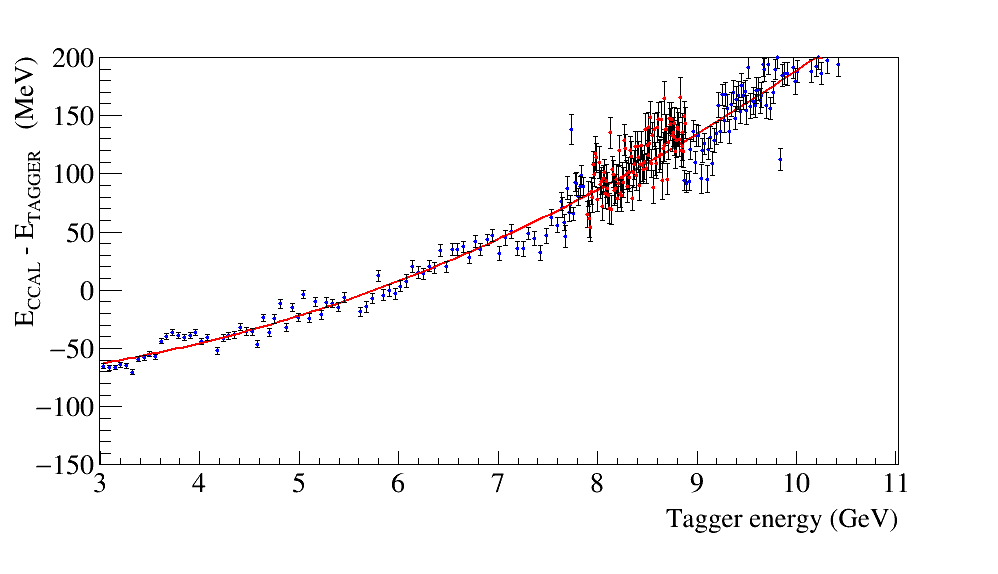 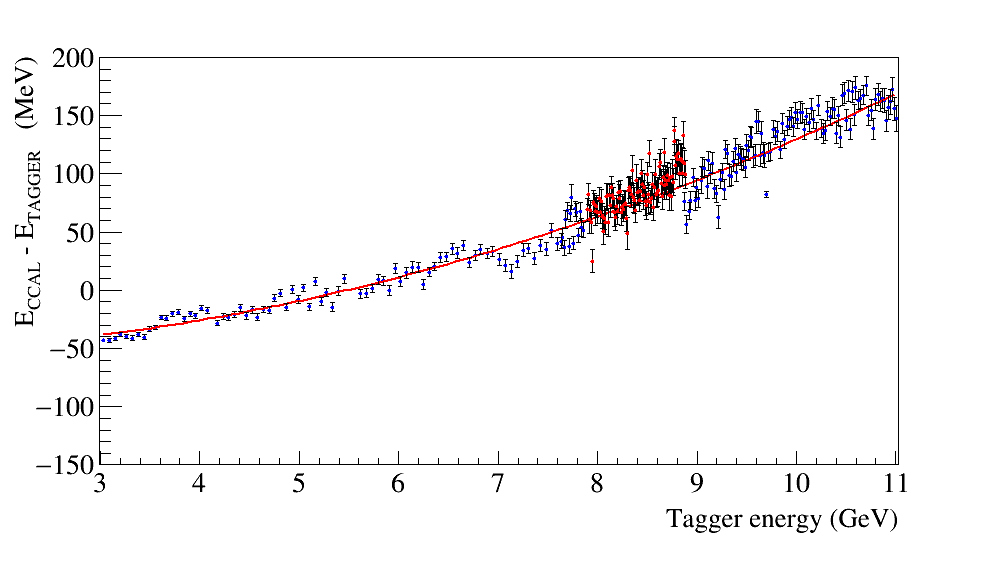 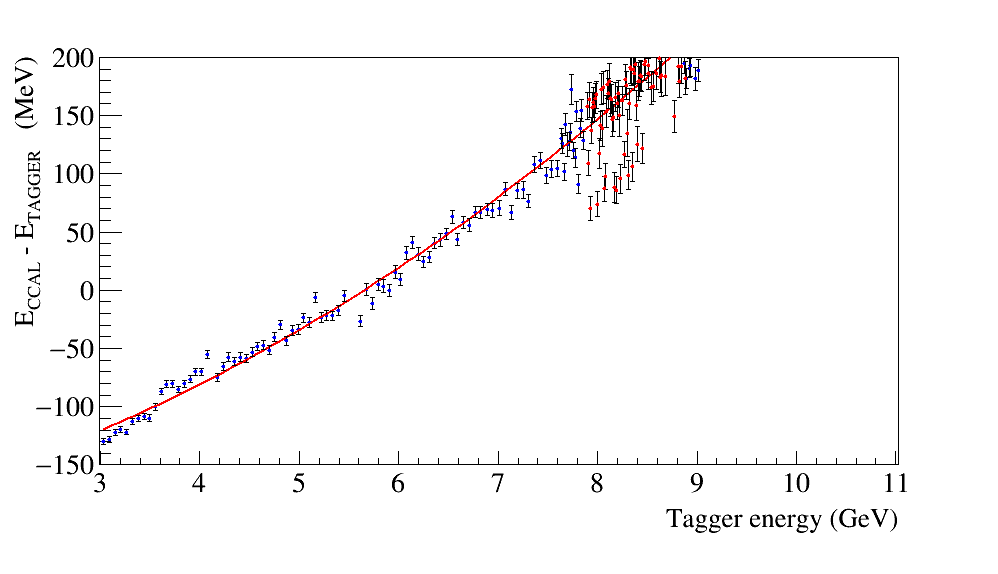 Fall, 2018
Spring, 2019
680 V
630 V
570 V
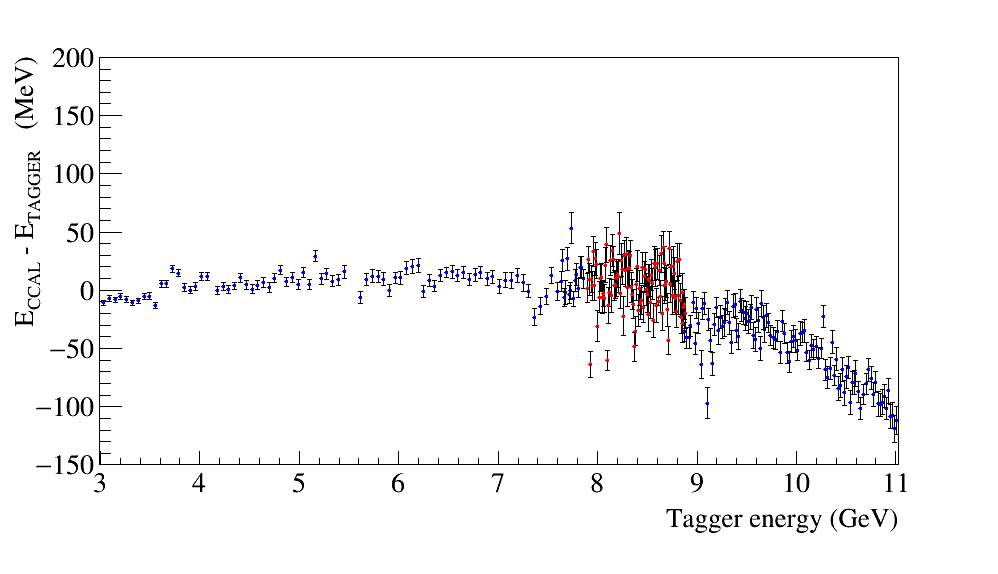 750 V
Signal attenuator (0.1)
Linearity is improved with the HV increase
63
Test Modified Active Base with the Bypassed Amplifier
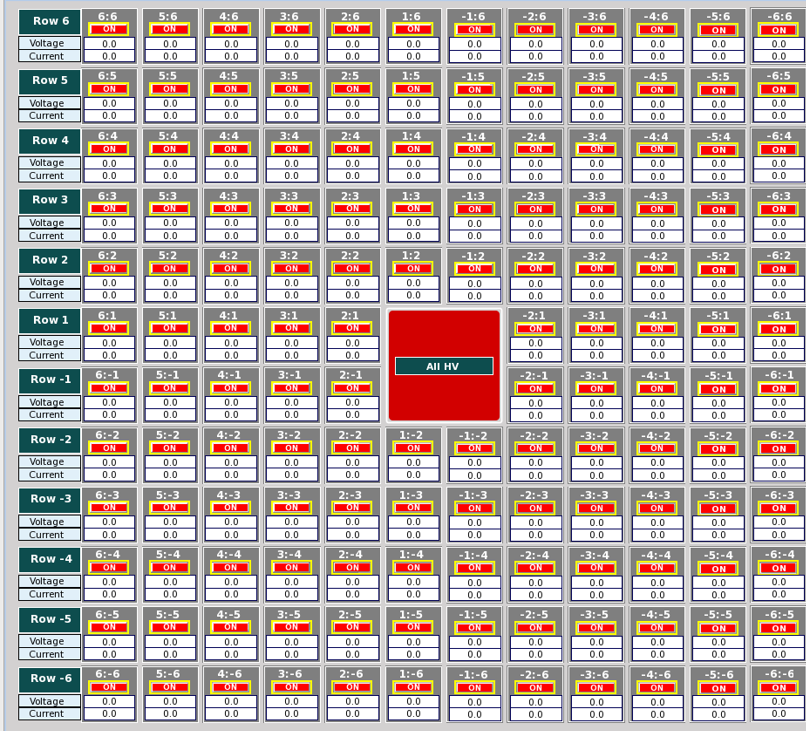 Install 9 PMT bases with 
the bypassed amplifier

two bases with the reduced gain: 
              gain 3 and 6
64
Linearity: ADC Peak Amplitude
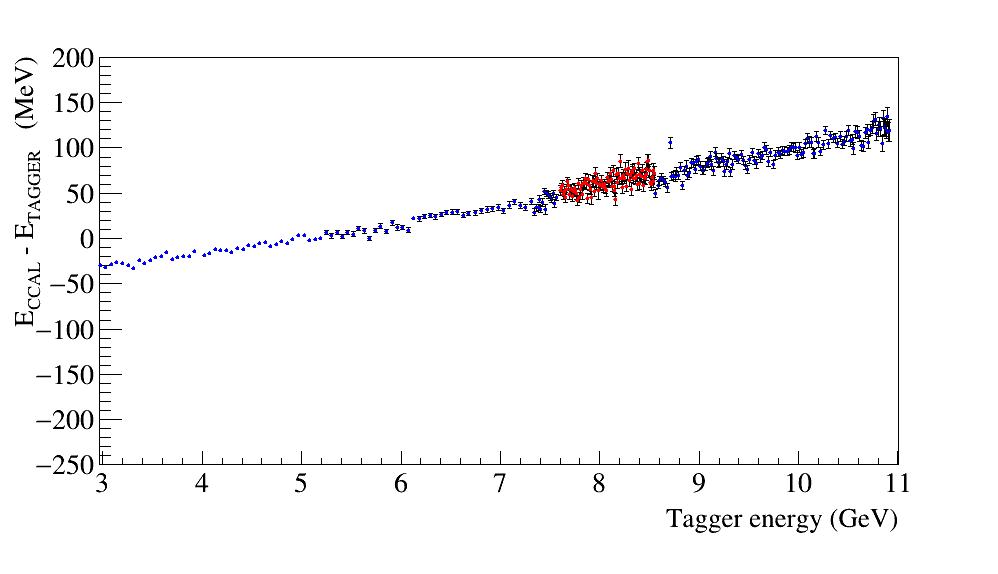 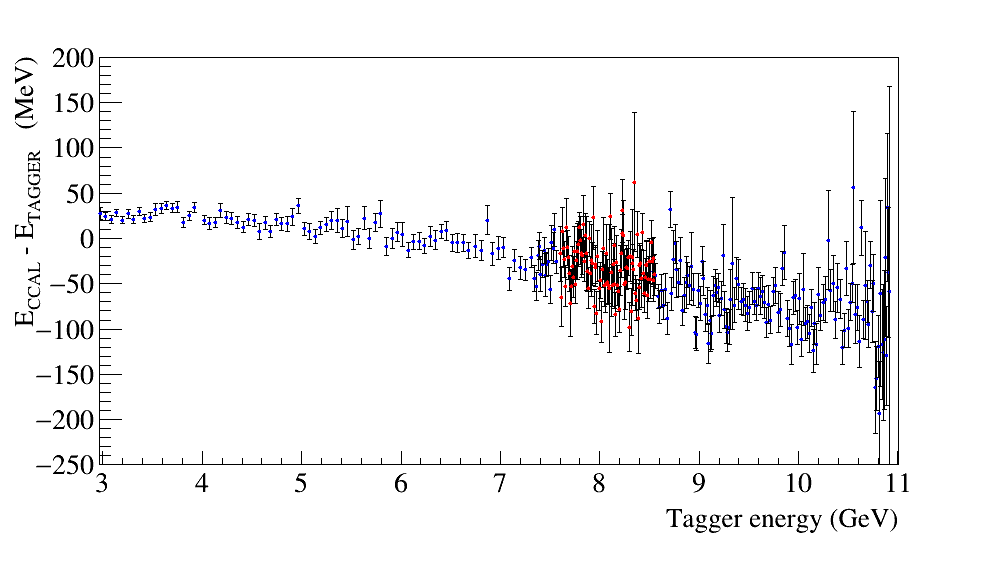 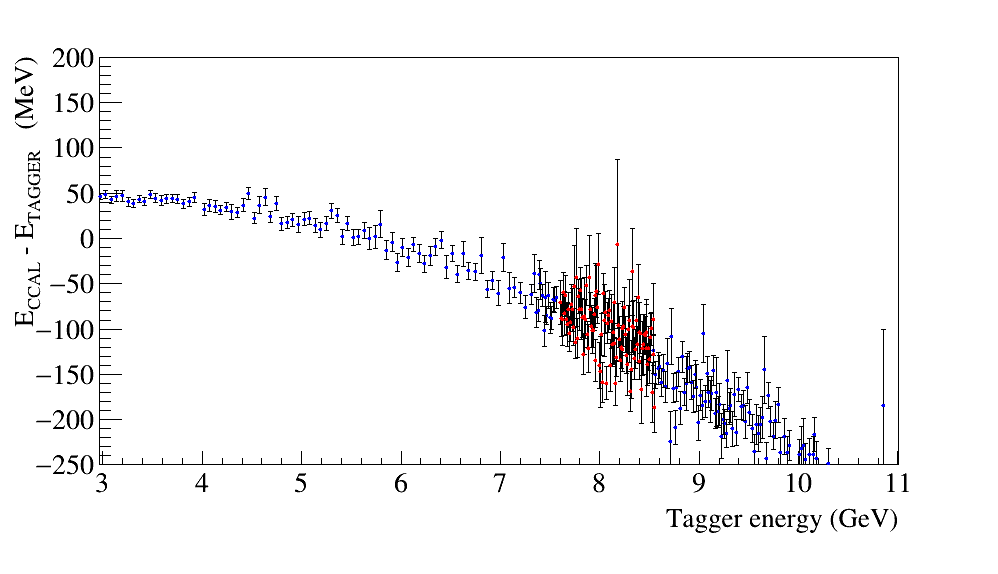 Cell 4, 4
Cell 4, 4
Cell 4, 4
Cell 4, 4
Divider limitations
CCAL Spring 2019, gain 24
750 V 
2 V range
Bypassed amplifier
810 V 
0.5 V range
Bypassed amplifier
960 V 
2 V range
Vpeak = 1.7 V (3501 cnt)
Vpeak = 1.6 V (3228 cnt)
Vpeak = 0.4 V ( 3474 cnt)
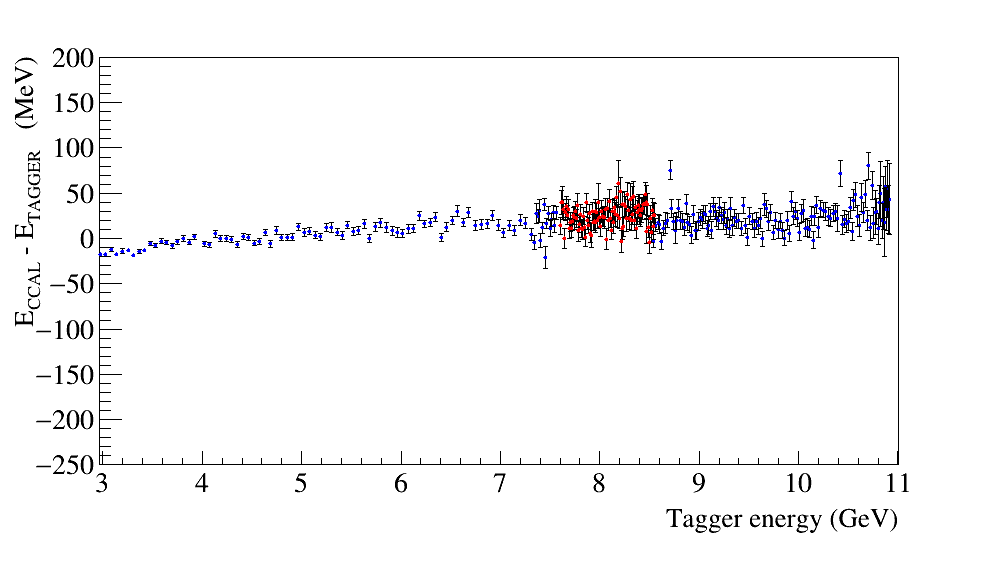 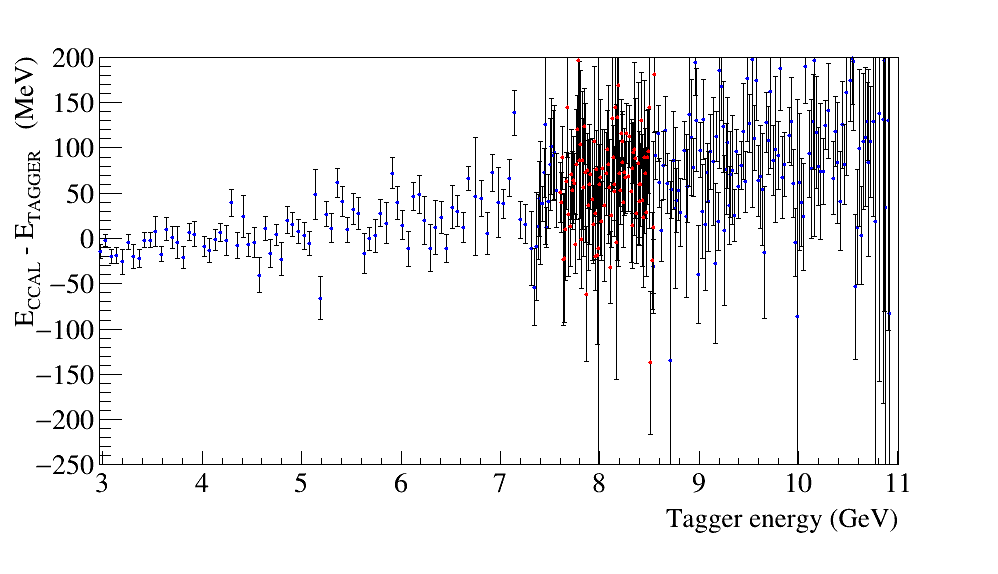 Cell -5, 4
Cell -5, 5
gain 3
850 V  
2  V range
gain 6
800 V  
2  V range
Vpeak = 1.2 V ( 2480 cnt)
Vpeak = 1.6 V ( 3359 cnt)
65
Hall D Compton Calorimeter
V. Berdnikov, T. Horn, 
H. Voskonyan,  H. Mkrtchyan
Collaboration between Hall D and Hall C  (NPS prototype)
Array of 12x12 PbWO4 crystals 
 

Beam hole: 2 x 2 crystals

Tungsten absorber covers the inner 
               most layer  (taken from HyCal)

Water cooling  (minimum 5 C), 
                    nitrogen purge
      

LED-based gain monitoring system

Positioned on X-Y movable platform
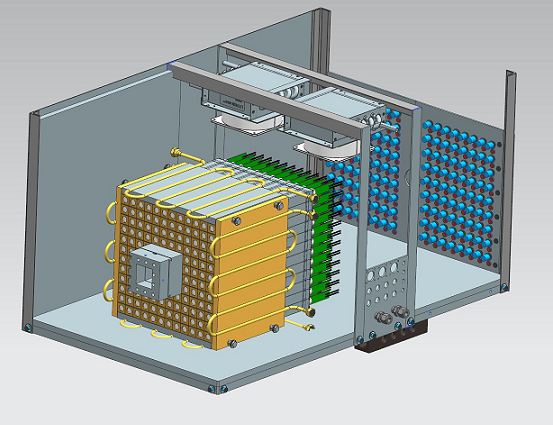 Hamamatsu R4125 PMT 

HV dividers with amplifiers, designed by Vlad Popov
66
Calorimeter Fabrication
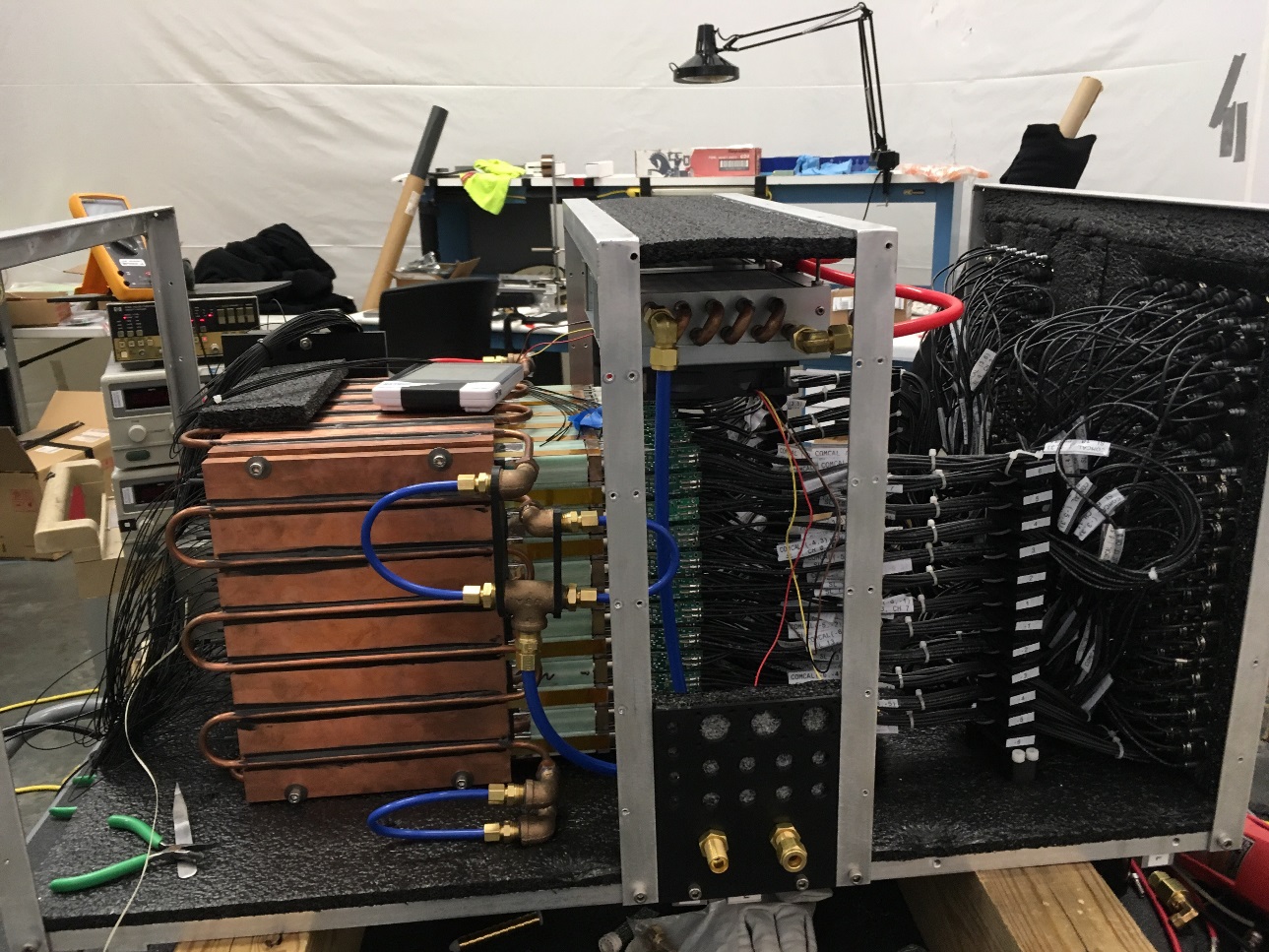 PMT housing
Cooling Plates
67
Light Monitoring System
Two reference PMTs are installed to monitor LED stability 

Each PMT receives light from the LED fiber and YAP:CE Am light source

 LED and Alpha-source triggers are used during data taking (special trigger types)
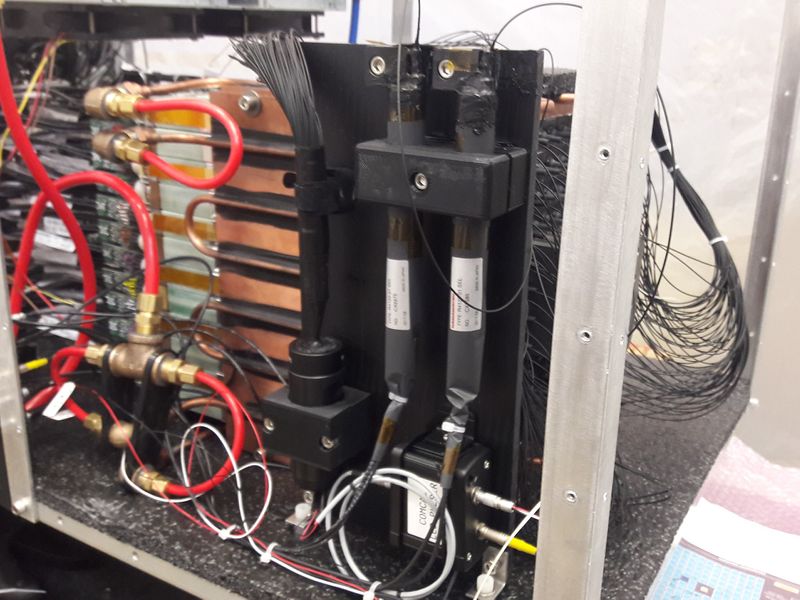 Reference PMT FADC amplitudes
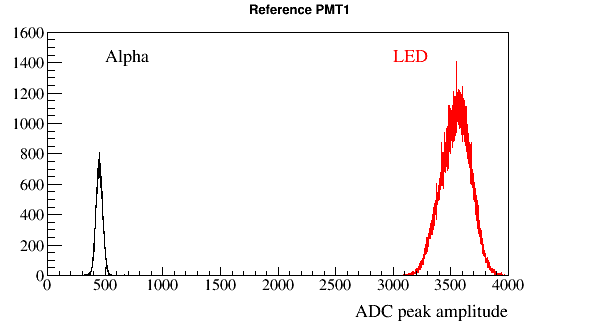 PMT1
PMT2
68
Rate per Counter  (PrimEx D Conditions)
Maximum rate per counter
              is 250  kHz
      (at 30 MeV threshold)

Rates are in a good agreement with the simulation for PrimEx D
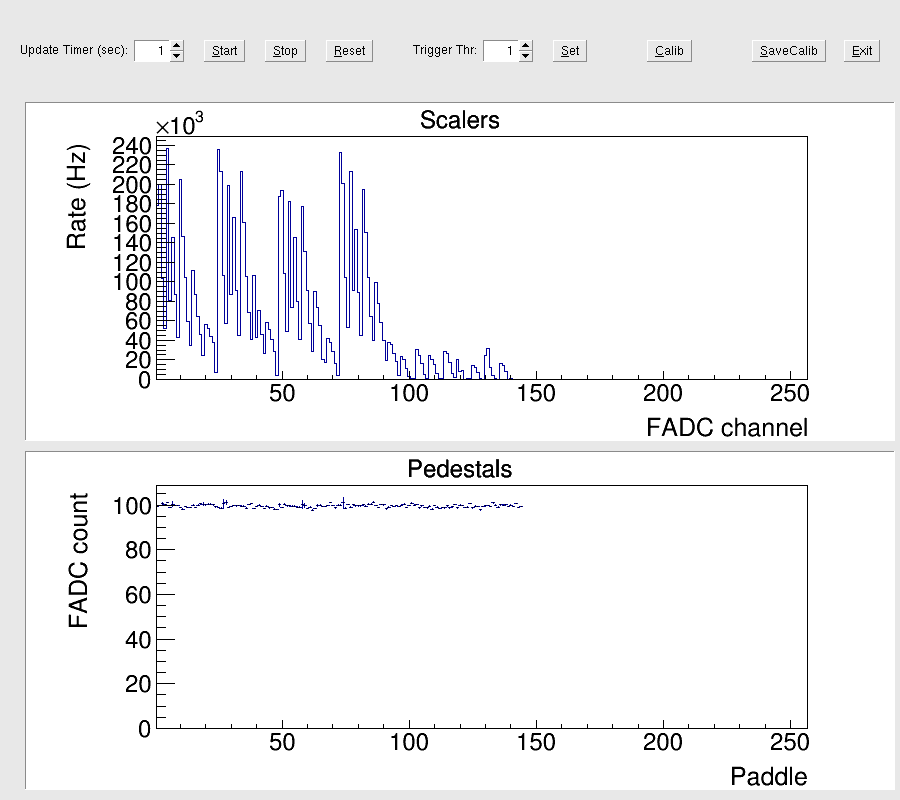 250 kHz
FADC scalers
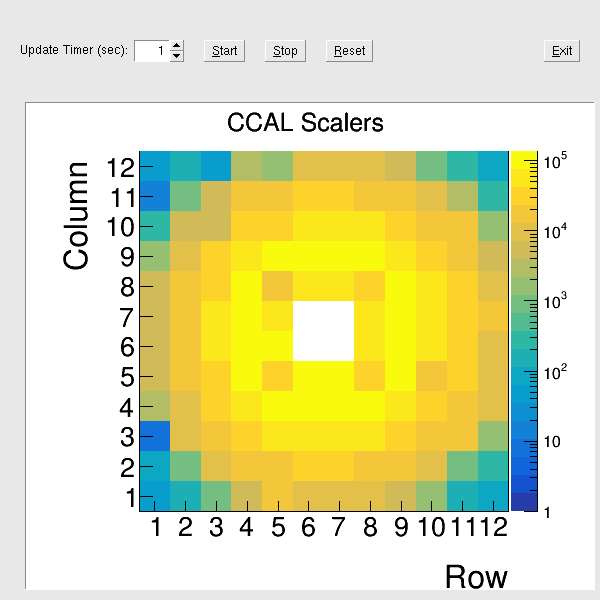 69
Linearity:  ADC Peak Amplitude
  (Bypassed amplifier, 1000 V,  2 V range, Spring 2019)
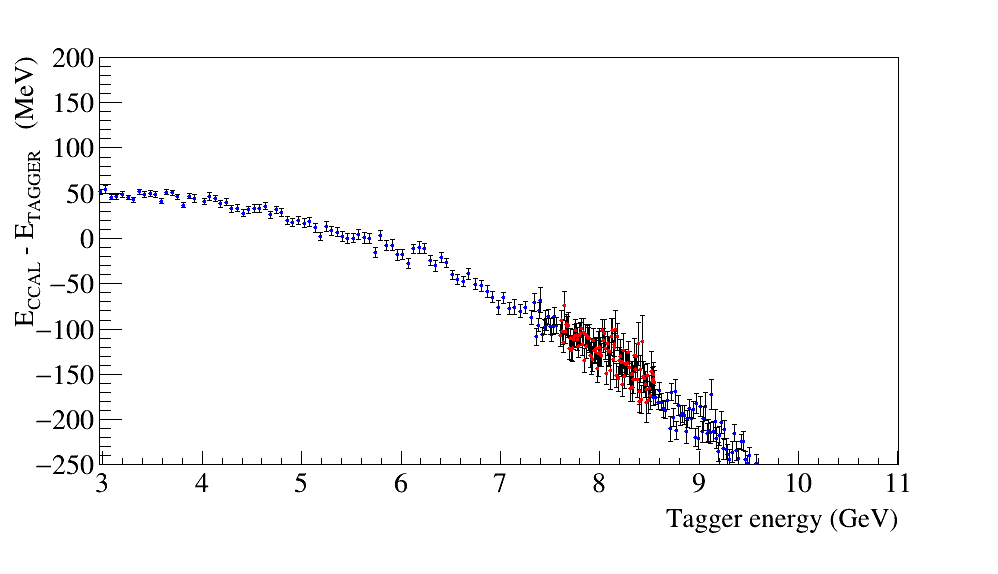 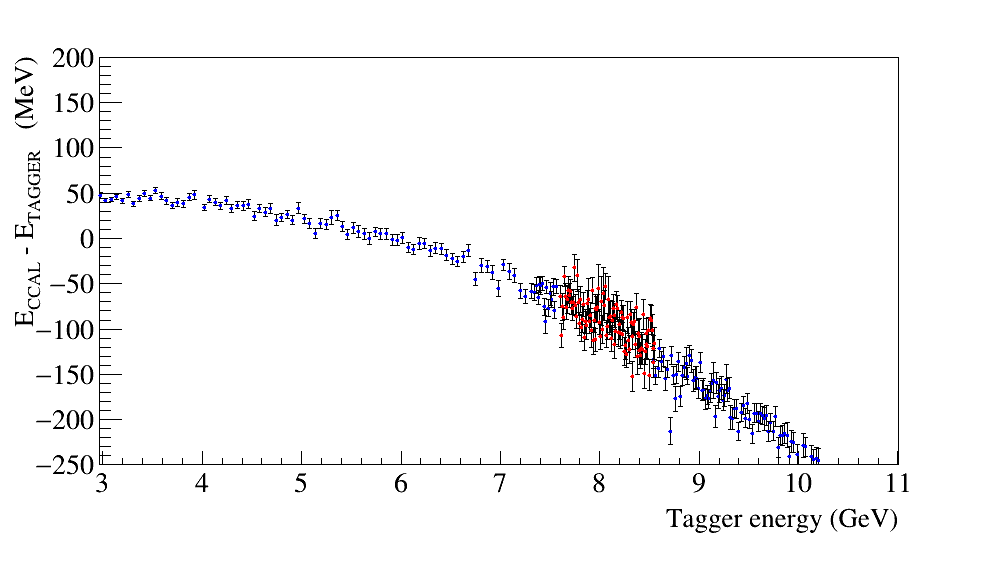 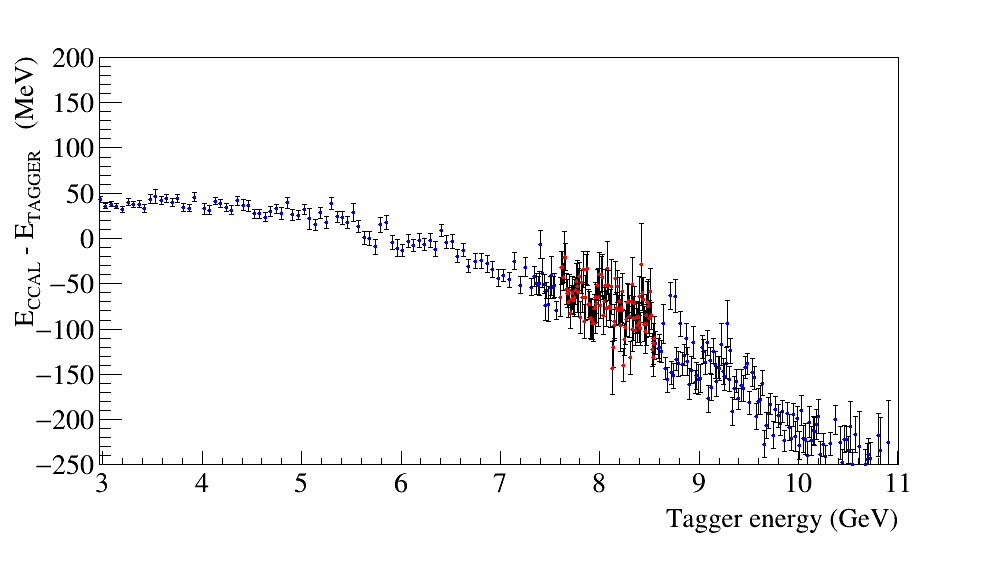 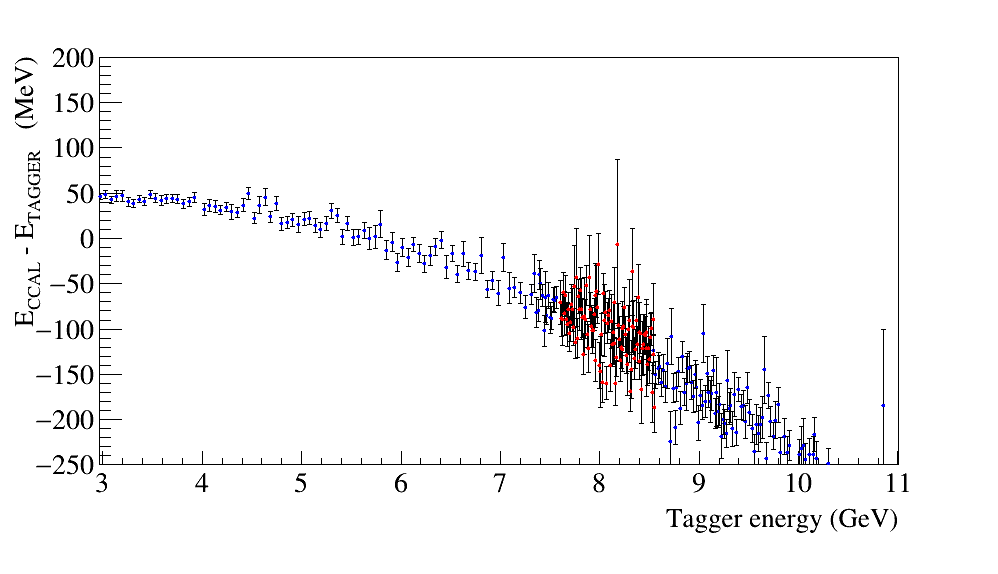 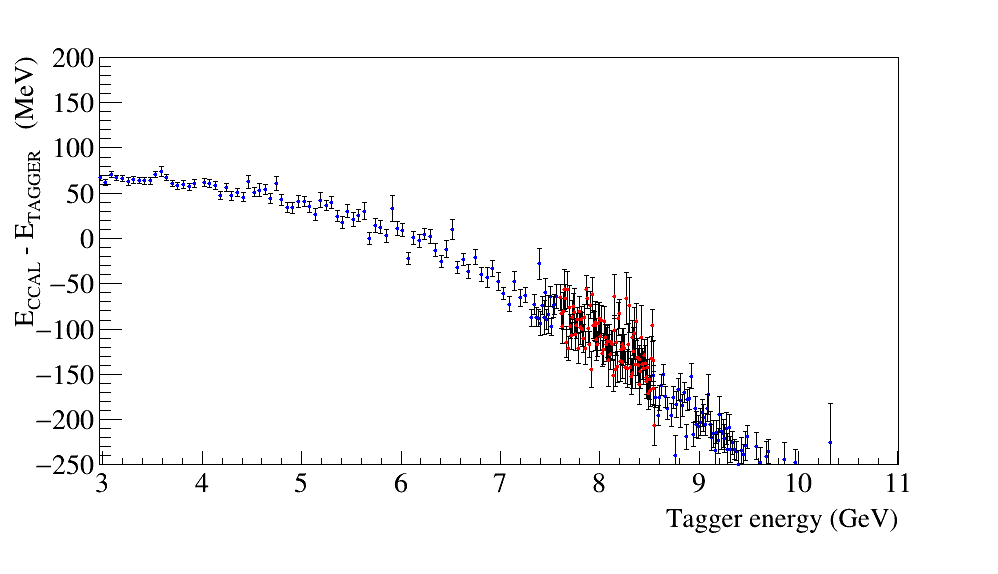 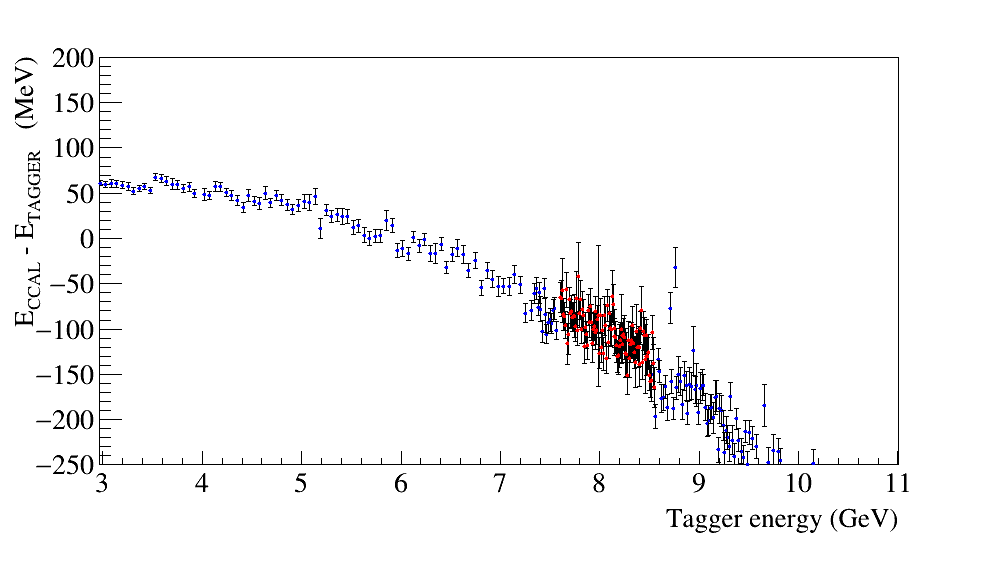 Cell 4, 4
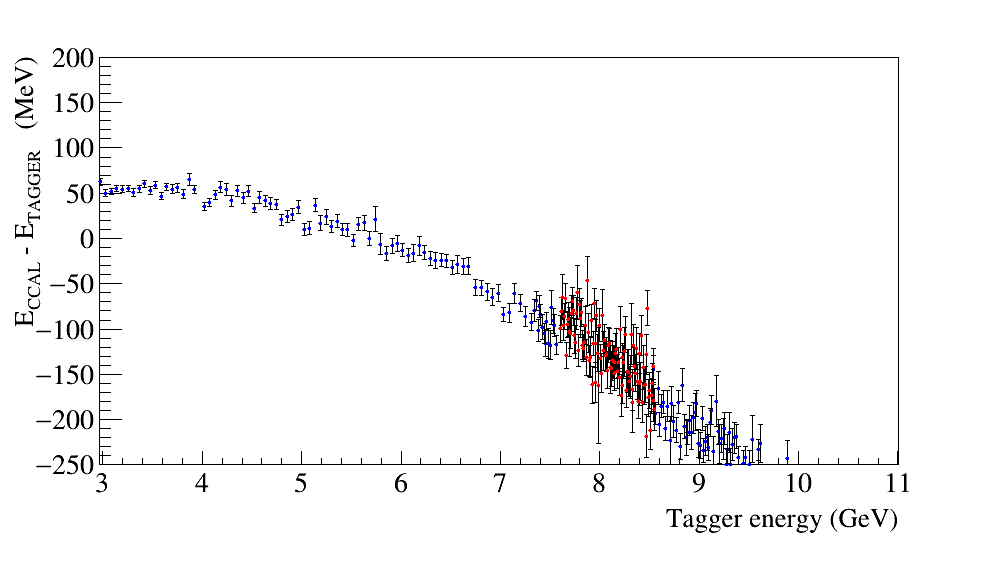 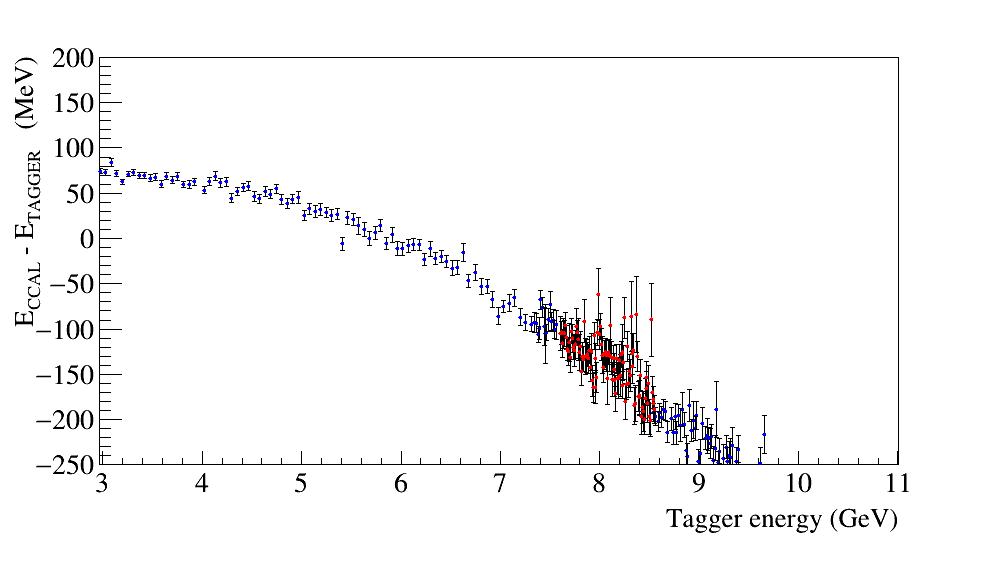 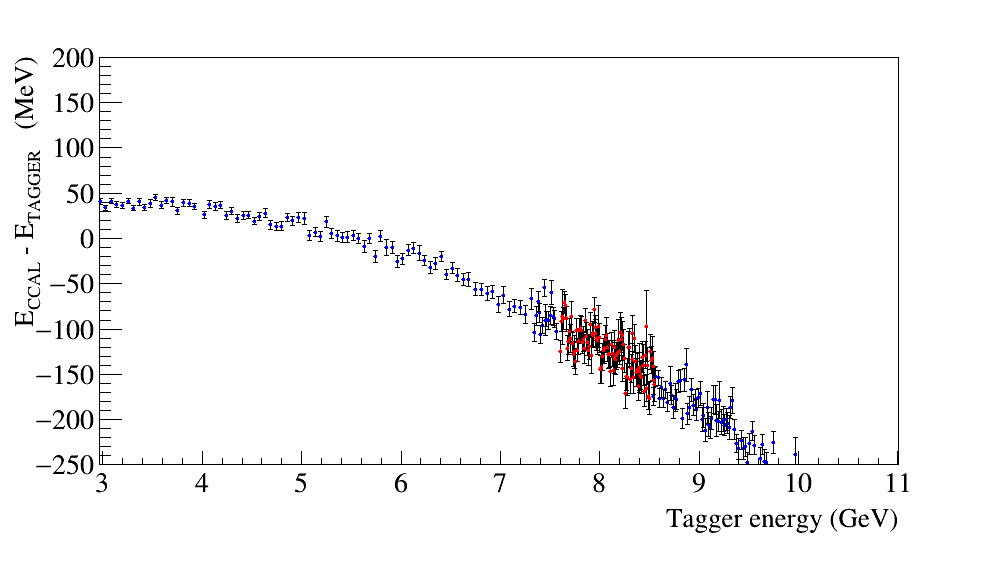 Better linearity at small amplitudes

Negative non-linearity at large amplitudes
70